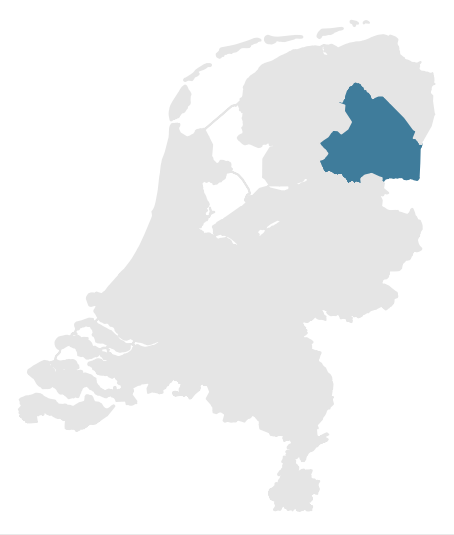 RegiobeeldDrenthe2023
Contactpersonen
Regionale samenwerkingsstructuur:
Naam
Functie
Mailadres
Telefoonnummer

Coördinerende zorgverzekeraar:
Naam
Functie
Mailadres
Telefoonnummer

Coördinerende gemeente:
Naam
Functie
Mailadres
Telefoonnummer
31-3-2023
1
Doel van het regiobeeld
Dit regiobeeld geeft inzicht in:
Prognoses van en ontwikkelingen in de zorgbehoefte en andere relevante informatie over de bevolking van de regio; en 
De capaciteit en prestaties van zorg, sociaal domein en ondersteuning in de regio. 

Het regiobeeld vormt de basis voor het regioplan. 

In het regioplan stellen de regionale zorgpartijen vast wat de belangrijkste prioritaire opgaven zijn en staan de afspraken hoe deze gezamenlijk worden aangepakt.
Zie voor meer informatie, verdiepende data en vergelijking met andere regio’s: www.regiobeeld.nl
31-3-2023
2
Bij het opstellen van dit regiobeeld zijn de volgende partijen betrokken:
Is aan de regio om dit in te vullen. Kan met namen, maar bijvoorbeeld ook met logo’s o.i.d.
Betrokken partijen
31-3-2023
3
Samenvatting en belangrijkste conclusies

A. Kenmerken van de regio:
Demografie
Sociale factoren
Gezondheid en leefstijl
IZA-doelgroepen
Fysieke omgeving
Arbeidsmarkt

B. Zorg in de regio (per sector):
Huisartsenzorg
Medisch specialistische zorg
Acute zorg
Geboortezorg
Geestelijke gezondheidszorg
Verpleeg- en verzorgingshuizen en thuiszorg
Gehandicaptenzorg
Jeugdwet en Wmo
Preventie

C. Regionale samenwerking

D. Conclusies
Inhoudsopgave
31-3-2023
4
Samenvatting en belangrijkste conclusies
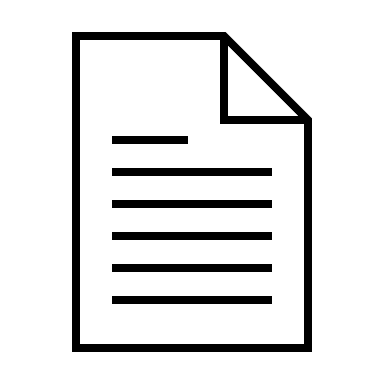 31-3-2023
5
Samenvatting en belangrijkste conclusies
Samenvatting
…
Hier kan de regio beschrijven wat de meest belangrijke / opvallende zaken zijn die naar voren komen in het regiobeeld, waar de belangrijkste mismatch zit tussen zorgvraag en zorgaanbod en andere knelpunten.
Belangrijkste conclusies
…
Hier kan de regio beschrijven wat de belangrijkste conclusies (knelpunten) zijn die kunnen worden verbonden aan de zaken genoemd in de samenvatting.
6
A. Kenmerken van de regio
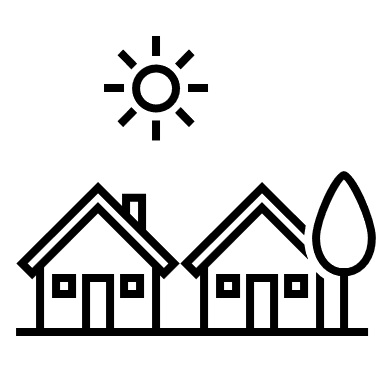 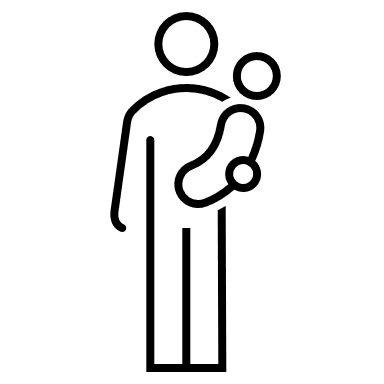 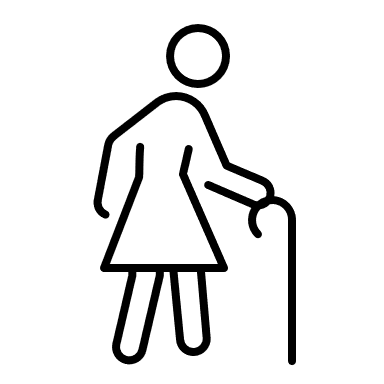 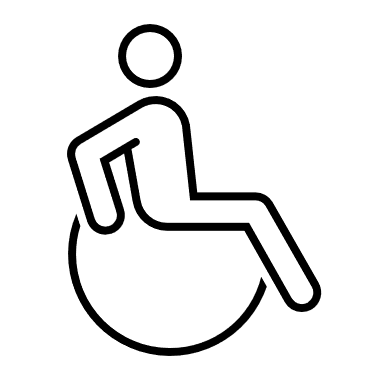 31-3-2023
7
Beknopte omschrijving van de regio
De zorgkantoorregio Drenthe is gelegen in het noorden van Nederland en bestaat uit 12 gemeenten. De regio heeft 492.750 inwoners. 
De zorgkantoorregio overlapt grotendeels met de Provincie Drenthe, de GGD-regio Drenthe en de ROAZ-regio Noord-Nederland. aanvullen door regio
De regio kenmerkt zich door een hoge bevolkingsdichtheid en goede toegang tot openbare en sociale voorzieningen en gezondheidszorg.
Verder aanvullen door regio
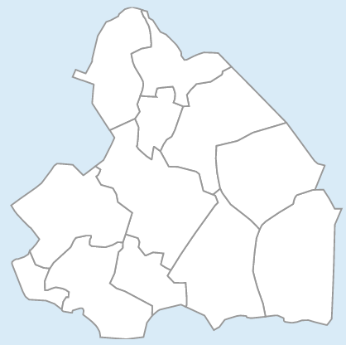 8
1.	Demografie
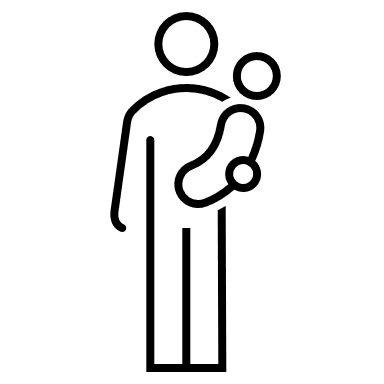 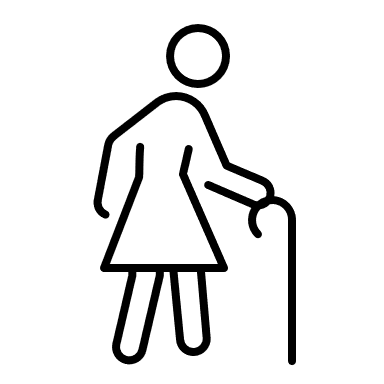 Bevolkingsontwikkeling en leeftijdsopbouw
Vergrijzing en geboortes
Demografische druk
Eventuele andere items – toe te voegen door de regio
9
1A. Bevolkingsontwikkeling en leeftijdsopbouw
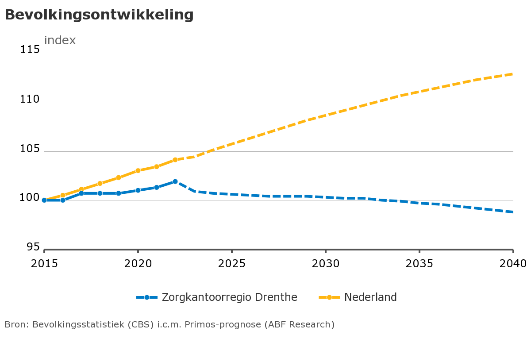 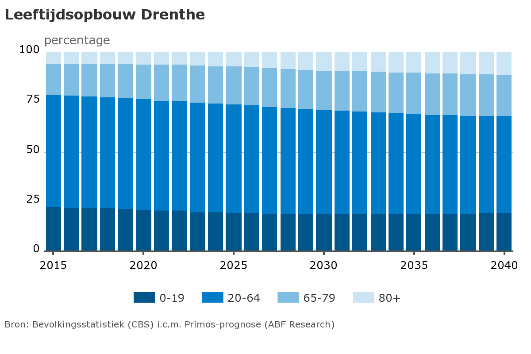 Het bevolkingsaantal daalt naar verwachting van 492.750 in 2023, naar 482.840 in 2040; dit is een daling van circa 2%.
De bevolkingsgroei in de zorgkantoorregio is lager dan de gemiddelde bevolkingsgroei in Nederland.
Verdere duiding/aanvulling door regio…
In de periode 2023 – 2040 neemt in de regio Drenthe het aandeel inwoners van 65-79 jaar toe van 18,6% naar 20,6% en het aandeel van de groep inwoners ouder dan 80 jaar stijgt van 6,2% naar 11%.
Het aandeel inwoners van 20-64 daalt in de periode 2023 – 2040 van 55% naar 48,9%. 
Het aandeel inwoners jonger dan 20 van 20,1% naar 19,5%.   
Verdere duiding/aanvulling door regio…
10
1B. Vergrijzing en geboortes
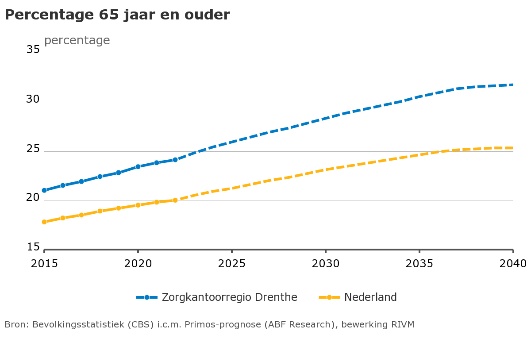 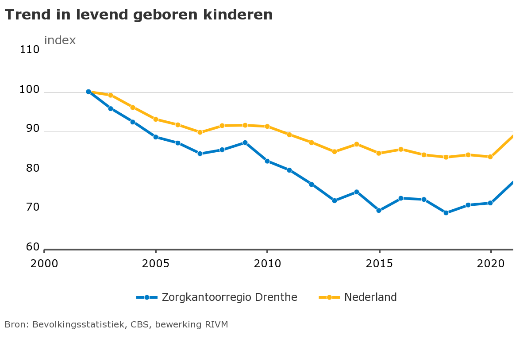 Het percentage inwoners van 65 jaar en ouder stijgt van 24,8% in 2023, naar 31,7% in 2040. 
Absoluut stijgt het aantal ouderen van 122.390 in 2023 naar 152.830 in 2040; een toename van 30.440 personen.
Het percentage inwoners van 65 jaar en ouder ligt in de zorgkantoorregio Drenthe lager dan het gemiddelde in Nederland.
Verdere duiding/aanvulling door regio…
Het aantal levend geboren kinderen laat in de regio Drenthe in de periode 2002 – 2021 een dalende trend zien. De daling is sterker dan de gemiddelde trend in Nederland. 
Het aantal levend geboren kinderen in de regio Drenthe bedroeg 4.440 in 2021.
Verdere duiding/aanvulling door regio…
11
1C. Demografische druk
De demografische druk in de regio Drenthe neemt in de periode 2023 – 2040 toe van 81,7% naar 104,6%.
De demografische druk is in de regio Drenthe hoger dan gemiddeld in Nederland.
De regio Drenthe laat een licht sterkere stijging zien vergeleken met de rest van Nederland.
Verdere duiding/aanvulling door regio…
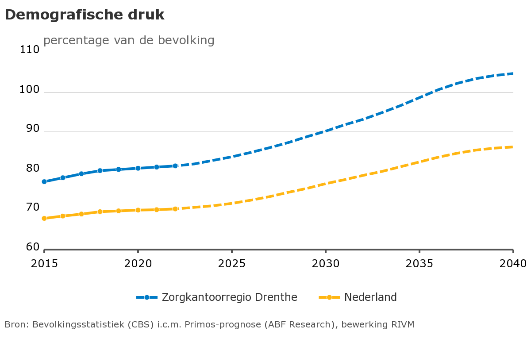 Demografische druk geeft de verhouding aan tussen de som van het aantal personen van 0-19 jaar en 65 jaar of ouder en de personen in de zogenaamde 'productieve leeftijdsgroep' van 20-64 jaar. Het cijfer van de demografische druk geeft inzicht in de verhouding tussen het niet-werkende deel van de bevolking en het werkende deel van de bevolking.
12
2.	Sociale determinanten
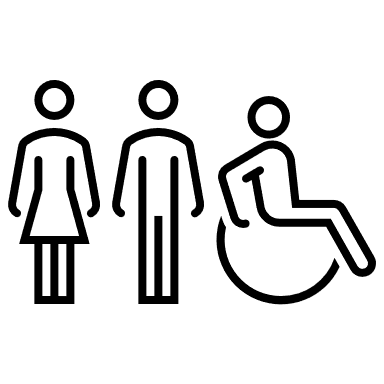 SES-WOA per gemeente
Inkomensverdeling
Regie over het eigen leven 
Eenzaamheid
Eventuele andere items – toe te voegen door de regio
13
2A. SES-WOA
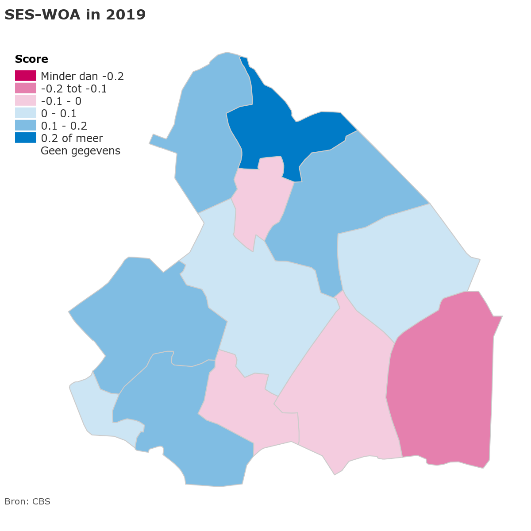 DE SES-WOA score in de regio Drenthe ligt bij de meeste gemeentes rondom het landelijk gemiddelde.
De SES-WOA scores van de gemeentes Emmen, Assen, Coevorden en Hoogeveen liggen allemaal onder het landelijk gemiddelde. 
Verdere duiding/aanvulling door regio…
Deze kaart toont per gemeente in regio Drenthe de gemiddelde sociaaleconomische status (SES-WOA). De SES-WOA score is voor het eerst bepaald door het Centraal Bureau voor de Statistiek op basis van gegevens over financiële welvaart (W), opleidingsniveau (O) en recent arbeidsverleden (A) van de huishoudens in de betreffende regio. Een hogere score reflecteert een hogere sociaaleconomische status.
14
2B. Inkomensverdeling
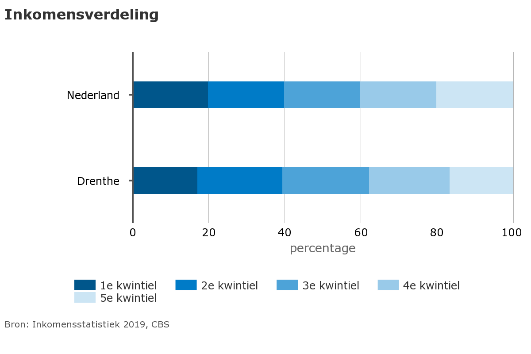 De regio Drenthe is een relatief welvarende regio. Er zijn minder huishoudens in het eerste inkomenskwintiel, relatief meer huishoudens in de tweede, derde en vierde inkomenskwintiel, en relatief minder in het vijfde inkomenskwintiel.
Verdere duiding/aanvulling door regio…
15
2C. Regie over het eigen leven
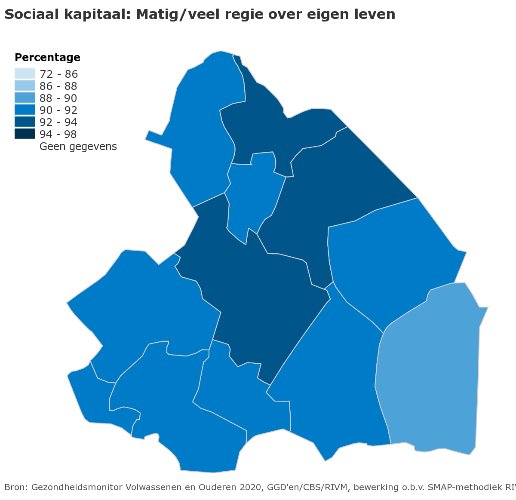 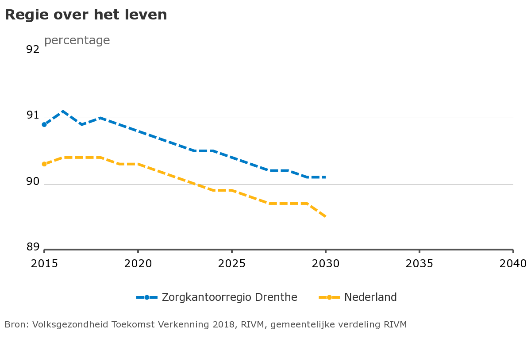 Het percentage inwoners van 20 jaar en ouder dat regie over het eigen leven heeft, ligt hoger dan het gemiddelde in Nederland.
Het percentage inwoners van 20 jaar en ouder dat regie over het eigen leven heeft, laat een dalende trend zien.
Verdere duiding/aanvulling door regio…
De verdeling van het percentage inwoners 20 jaar en ouder dat regie over het eigen leven heeft over de regio Drenthe laat geen grote uitschieters zien tussen de verschillende gemeenten.
De gemeente Emmen scoort het laagst met een percentage van 89,1.
Verdere duiding/aanvulling door regio…
16
2D. Eenzaamheid
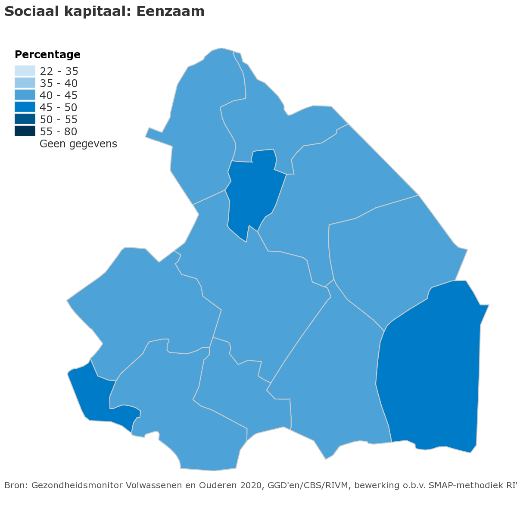 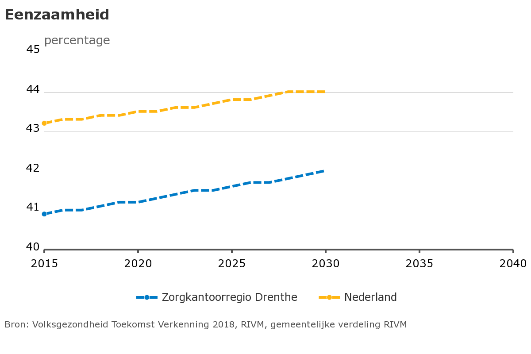 Het percentage inwoners van 20 jaar en ouder waarbij sprake is van eenzaamheid, ligt in de regio Drenthe lager dan het gemiddelde in Nederland.
Het percentage inwoners van 20 jaar en ouder waarbij sprake is van eenzaamheid, laat een licht stijgende trend zien.
Verdere duiding/aanvulling door regio…
Het percentage inwoners van 20 jaar waarbij sprake is van ernstige of zeer ernstige eenzaamheid, ligt hoger in de stedelijke gebieden. Dit zijn de gemeentes Emmen, Assen en Meppel. 
Verdere duiding/aanvulling door regio…
17
3.	Gezondheid en leefstijl
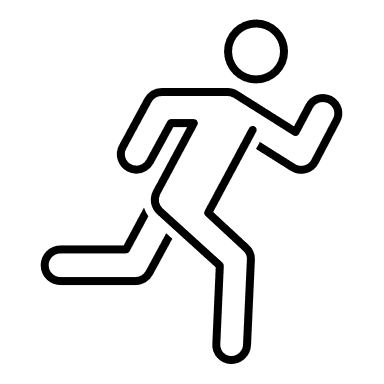 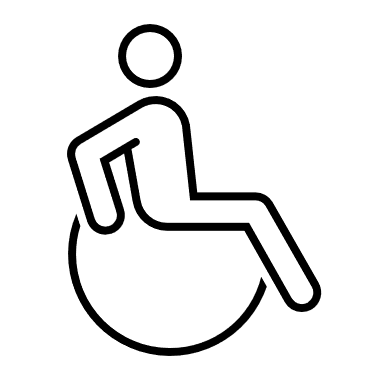 Ervaren gezondheid en Levensverwachting
Prevalentie aandoeningen
Medicijngebruik
Leefstijlindicatoren
Zorgkosten (algemeen)
Eventuele andere items – toe te voegen door de regio
18
3A. Ervaren gezondheid en Levensverwachting
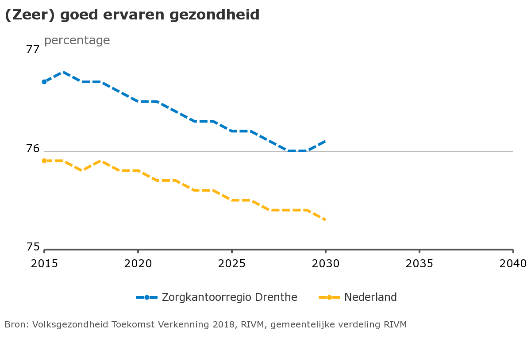 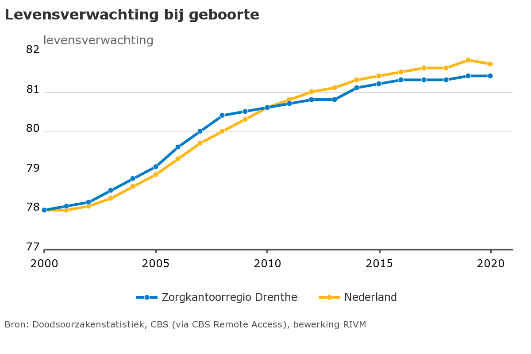 Het percentage inwoners van 20 jaar en ouder met een als goed ervaren gezondheid ligt in de regio Drenthe hoger dan gemiddeld in Nederland.
Het percentage inwoners van 20 jaar en ouder met een als goed ervaren gezondheid daalt in de periode 2023 – 2030 in de regio Drenthe licht; van 76,3% naar 76,1%.
Verdere duiding/aanvulling door regio…
De levensverwachting bij geboorte lag in de regio Drenthe van 2002 tot 2010 hoger dan gemiddeld in Nederland, maar is vanaf 2011 lager dan het landelijk gemiddelde.
De regio Drenthe laat wel een vergelijkbare stijgende trend zien in de periode 2000 –2023.
Verdere duiding/aanvulling door regio…
19
3B. Prevalentie aandoeningen
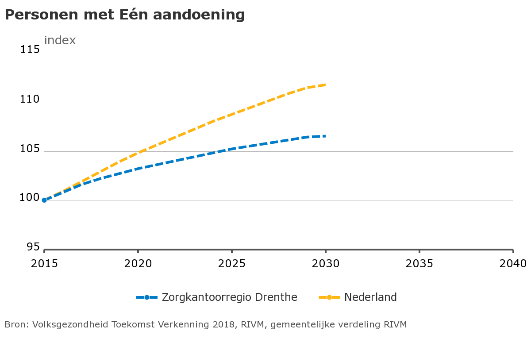 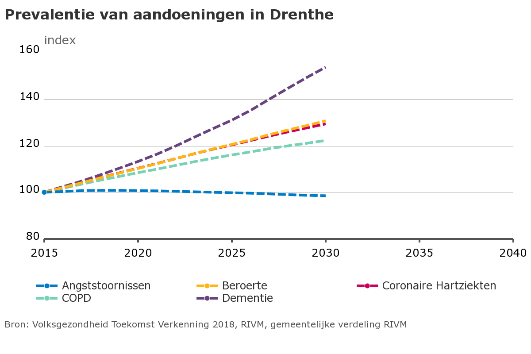 In 2023 heeft 54,6% van de inwoners in de regio Drenthe minimaal één chronische aandoening.
Het aantal inwoners met een chronische aandoening stijgt van 269.120 in 2023 naar 274.500 in 2030; een toename van 5.380 personen in 7 jaar. 
De relatieve stijging van het aantal inwoners met een chronische aandoening is in de regio Drenthe lager dan het gemiddelde in Nederland.
Verdere duiding/aanvulling door regio…
De prevalentie van de in de grafiek getoonde zes veelvoorkomende aandoeningen, neemt in de periode tot 2030 sterk toe in de regio Drenthe. 
Met name de prevalentie van ouderdomgerelateerde aandoeningen neemt sterk toe. De prevalentie van dementie stijgt het hardst.
Verdere duiding/aanvulling door regio…
20
3C. Medicijngebruik
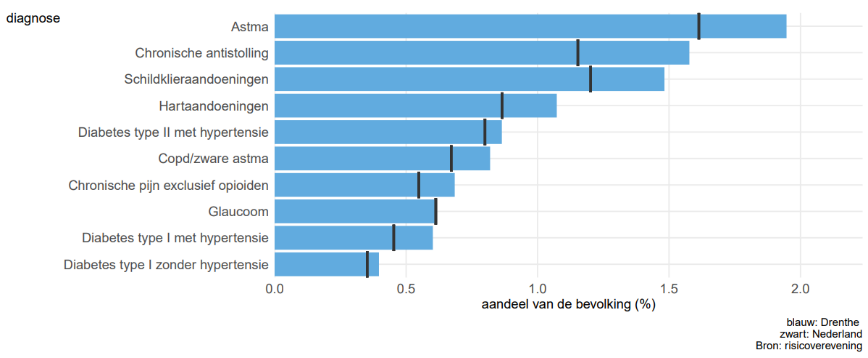 Het medicijngebruik ligt voor de in de bovenste tabel genoemde lichamelijke aandoeningen in de zorgkantoorregio Drenthe hoger dan het Nederlandse gemiddelde.
Het medicijngebruik ligt voor de in de onderste tabel genoemde geestelijke aandoeningen in de zorgkantoorregio Drenthe licht onder of gelijk aan het Nederlandse gemiddelde. Alleen het medicijngebruik voor ADHD ligt net boven het Nederlands gemiddelde.
Verdere duiding/aanvulling door regio…
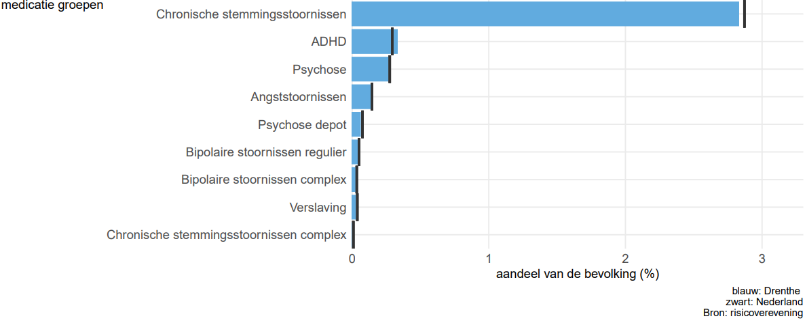 21
3D. Leefstijlindicatoren
Het percentage rokers,personen met overgewicht en overmatig alcoholgebruik ligt in de zorgkantoorregio Drenthe hoger dan het gemiddelde in Nederland. Het percentage wekelijkse sporters ligt daarnaast lager dan het landelijk gemiddelde. 
Het percentage rokers neemt in de periode tot 2030 sterk af. Het percentage personen met overgewicht neemt sterk toe.
Verdere duiding/aanvulling door regio…
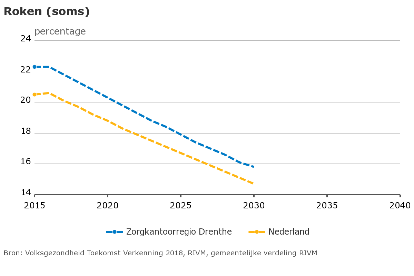 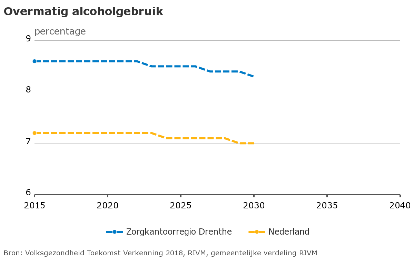 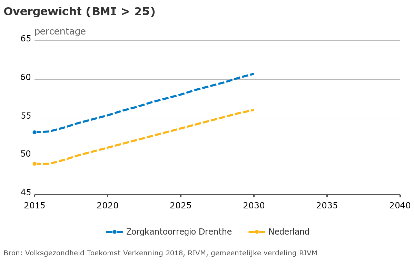 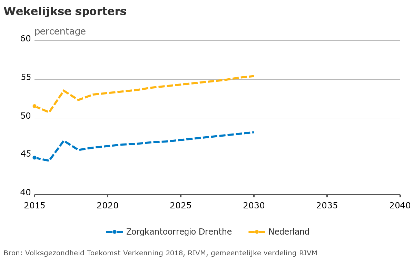 22
3E. Zorgkosten (algemeen)
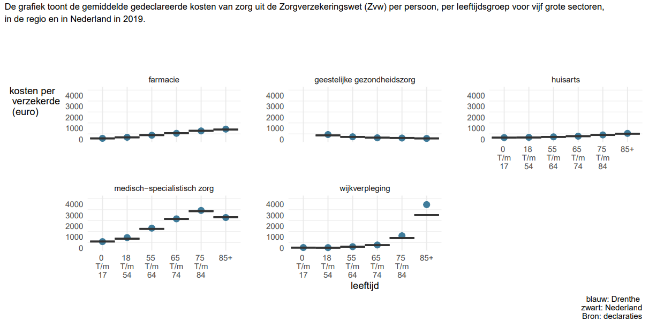 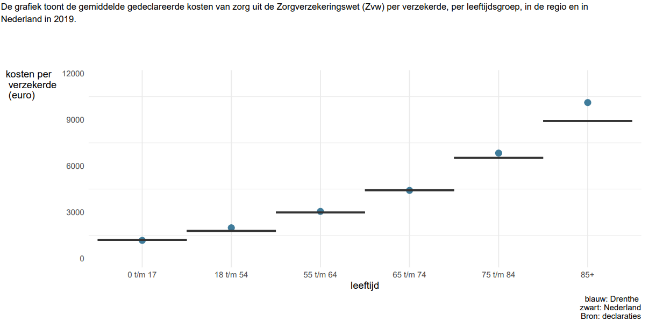 De gemiddelde gedeclareerde zorgkosten per persoon liggen in de regio Drenthe voor de verschillende in de grafieken beschreven zorgsoorten en leeftijdscategorieën rond het Nederlandse gemiddelde. 
Alleen de leeftijdscategorie 85 jaar en ouder maakt meer kosten voor wijkverpleging dan gemiddeld in Nederland.
Verdere duiding/aanvulling door regio…
De gemiddelde gedeclareerde zorgkosten per persoon (Zvw) liggen in de regio Drenthe voor alle leeftijdscategorieën rond het Nederlandse gemiddelde. 
De gemiddelde gedeclareerde kosten in de leeftijdscategorie 85 jaar en ouder ligt een stuk hoger; de gemiddelde gedeclareerde kosten voor de leeftijdscategorie 75 t/m 84 is net iets hoger dan het Nederlands gemiddelde.
Verdere duiding/aanvulling door regio…
23
4.	IZA-doelgroepen
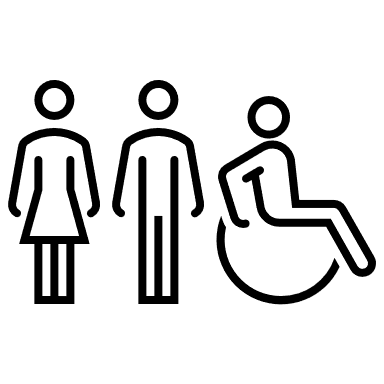 Mensen met beperkte gezondheidsvaardigheden
Mensen met psychische klachten
Mensen met (risico op) kanker
Mensen met (risico op) hart- en vaatziekten
Ouderen met een kwetsbare gezondheid
Zorgprofessionals
NB. In het IZA is afgesproken dat enkele doelgroepen zullen worden gemonitord. Momenteel wordt deze monitor nog vormgegeven en uitgevoerd. Specifieke data daaruit is daarom helaas nog niet beschikbaar. 
De verwachting is dat deze monitor per zomer 2023 beschikbaar zal zijn. Zodra dit het geval is, wordt hier een verwijzing opgenomen.
Uiteraard kunnen regio’s zelf, waar gewenst en voor zover dit niet al in het regiobeeld staat, informatie over deze doelgroepen toevoegen aan het regiobeeld.
24
5.	Fysieke omgeving
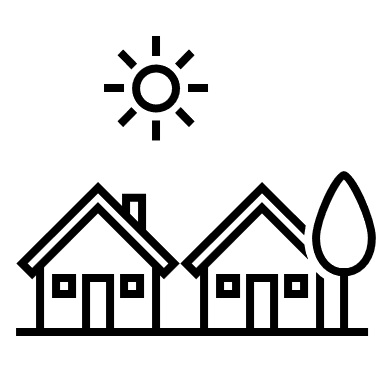 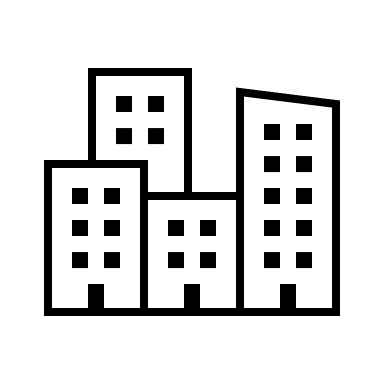 Toe te voegen door de regio
25
5A. ……
Aan de regio om in te vullen
26
6.	Arbeidsmarkt
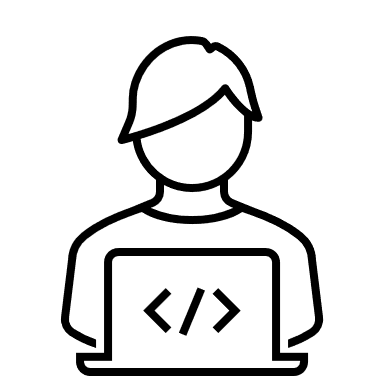 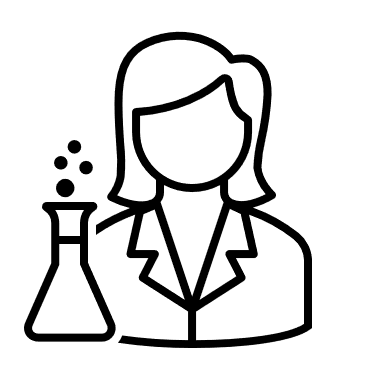 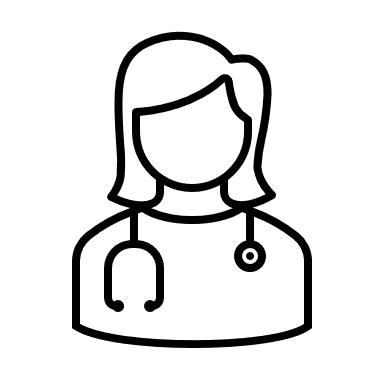 Personeelstekort in de regio
Percentage 55+ in zorg en welzijn
Mantelzorgpotentieel
Eventuele andere items – toe te voegen door de regio
Zie voor verdiepende informatie: Prognosemodel zorg en welzijn
27
6A. Personeelstekort in de regio
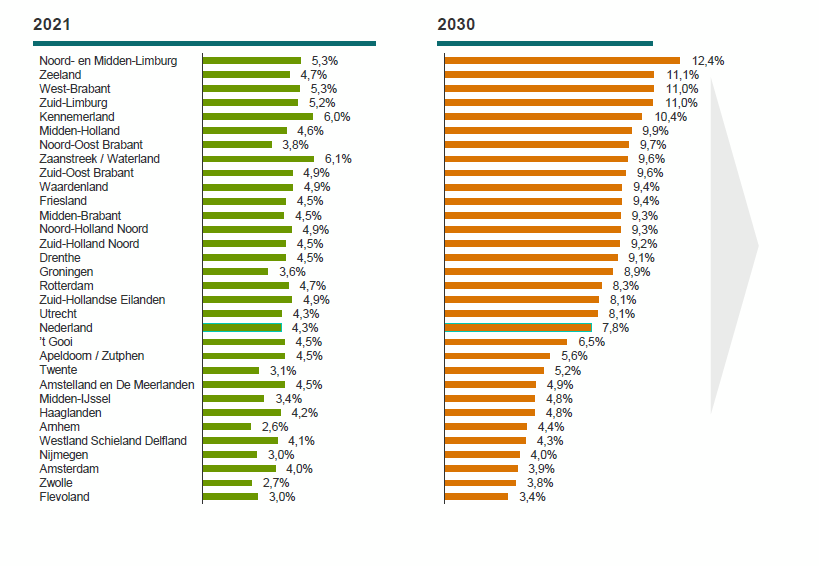 Het personeelstekort binnen de sector zorg en welzijn in de regio Drenthe loopt op van 4,5% in 2021 naar 9,1 in 2030; dit is een verdubbeling.
Het personeelstekort in de regio ligt boven het Nederlandse gemiddelde.
Verdere duiding/aanvulling door regio…
Deze grafiek toont het personeelstekort binnen de sector zorg en welzijn. (Bron: prognosemodel zorg en welzijn.)
28
6B. Percentage 55+ in zorg en welzijn
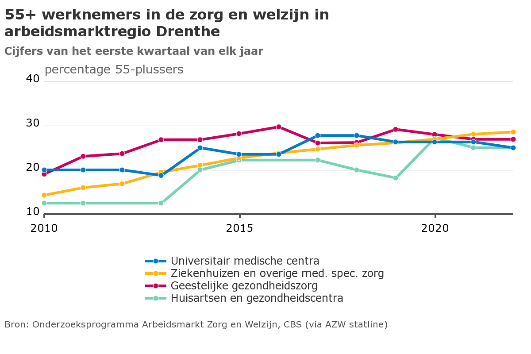 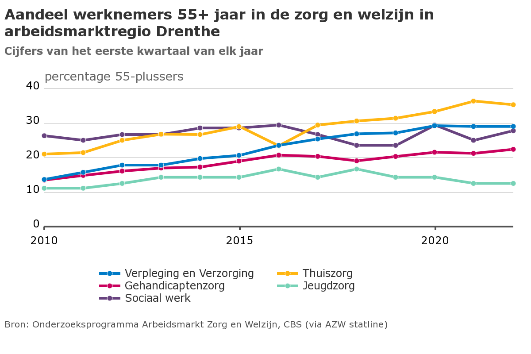 Het percentage werknemers van 55 jaar en ouder in de MSZ, GGZ en huisartsenzorg in de arbeidsmarktregio Drenthe laat een lichte stijging zien in de afgelopen 13 jaar. 
Verdere duiding/aanvulling door regio…
Het percentage werknemers van 55 jaar en ouder in de VVT, sociaal werk en gehandicaptenzorg en in de arbeidsmarktregio Drenthe in de afgelopen 13 jaar, laat een stijgende trend zien. 
Met name in de thuiszorg is het percentage werknemers ouder dan 55 jaar hoog. In de jeugdzorg is het percentage werknemers ouder dan 55 jaar relatief laag.
Verdere duiding/aanvulling door regio…
Bovenstaande grafieken tonen het aandeel werknemers van 55 jaar en ouder per branche in de sector zorg en welzijn ten opzichte van het totaal aantal werknemers in de branche tussen 2010 en 2022. De cijfers zijn alleen beschikbaar per arbeidsmarktregio.
29
6C. Mantelzorgpotentieel
Het mantelzorgpotentieel daalt in de periode 2023 van 7,9 naar 3,1; dit is meer dan een halvering.
Verdere duiding/aanvulling door regio…
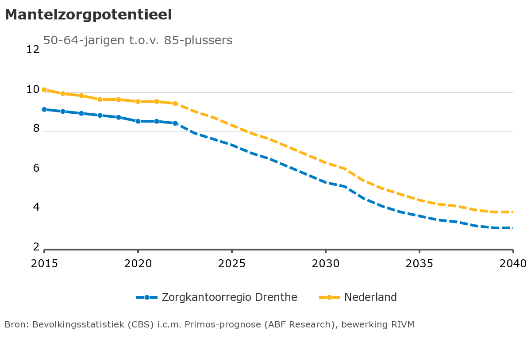 Bovenstaande grafiek laat de ontwikkeling van het aantal 50- tot 65-jarige mantelzorgers zien per 85-jarig en ouder persoon. Dit wordt het zogenaamde mantelzorgpotentieel genoemd.
30
B. Zorg in de regio (per sector)
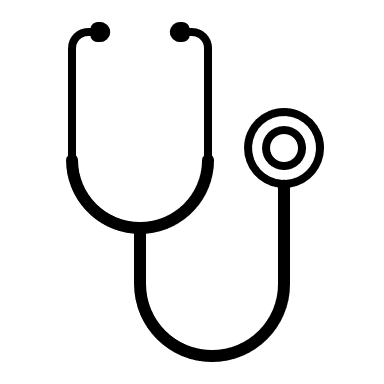 NB. In dit basisbeeld zijn de belangrijkste sectoren gekozen en waarbij we momenteel beschikken over landelijke data. 
Het staat de regio’s uiteraard vrij om waar gewenst hier nog andere sectoren aan toe te voegen. Denk aan o.a. mondzorg, farmacie, paramedie en hulpmiddelen.
31-3-2023
31
7.	Huisartsenzorg
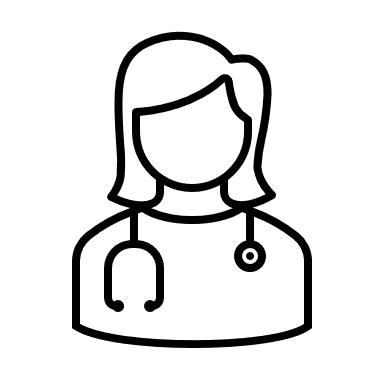 Aanbod
Consulten
Zorgkosten
Capaciteit
Eventuele andere items – toe te voegen door de regio
32
7A. Huisartsenzorg – aanbod
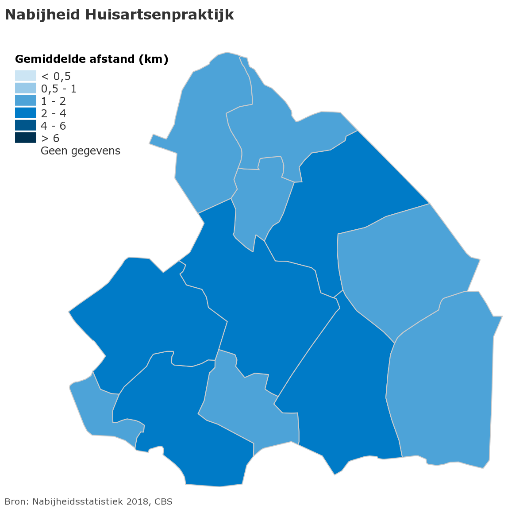 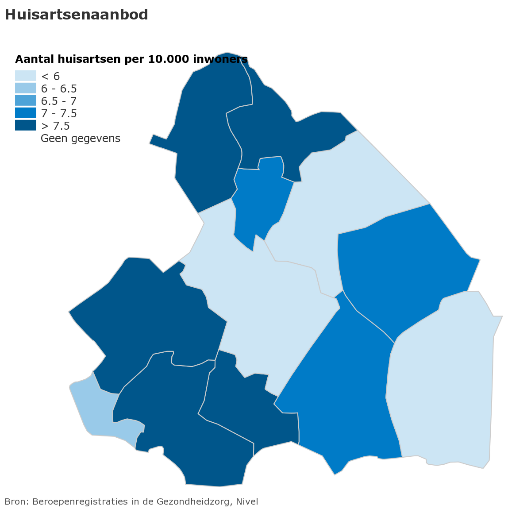 In de regio Drenthe wonen inwoners over het algemeen op een gemiddelde afstand van een huisartsenpraktijk.
Verdere duiding/aanvulling door regio…
Het aantal huisartsen per 10.000 inwoners is in de regio Drenthe relatief hoog. 
In Emmen, Midden-Drenthe, Aa en Hunze en Meppel is de verhouding laag.
Verdere duiding/aanvulling door regio…
33
7B. Huisartsenzorg – consulten
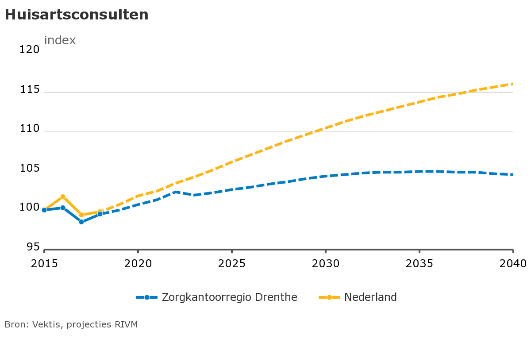 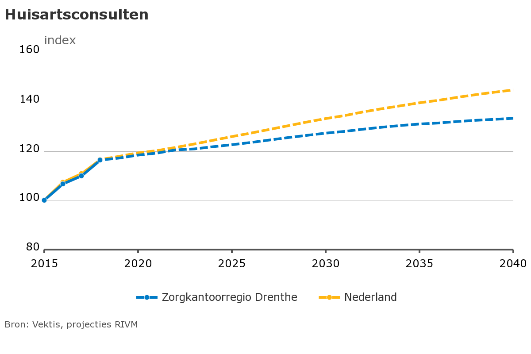 Het aantal reguliere huisartsconsulten is in 2040 28.970 per jaar meer dan in 2023; een stijging van 2,6%.
De stijging van het aantal reguliere huisartsconsulten in de regio Drenthe is lager dan de gemiddelde stijging in Nederland. 
Verdere duiding/aanvulling door regio…
Het aantal telefonische huisartsconsulten is in 2040 74.350 per jaar meer dan in 2023; een stijging van 10,2%.
De stijging van het aantal telefonische huisartsconsulten in de regio Drenthe is lager dan de gemiddelde stijging in Nederland.
Verdere duiding/aanvulling door regio…
34
7C. Huisartsenzorg – zorgkosten
De gemiddelde kosten voor huisartsen-zorg liggen in de regio Drenthe voor alle leeftijdscategorieën op of rondom het landelijk gemiddelde.
Verdere duiding/aanvulling door regio…
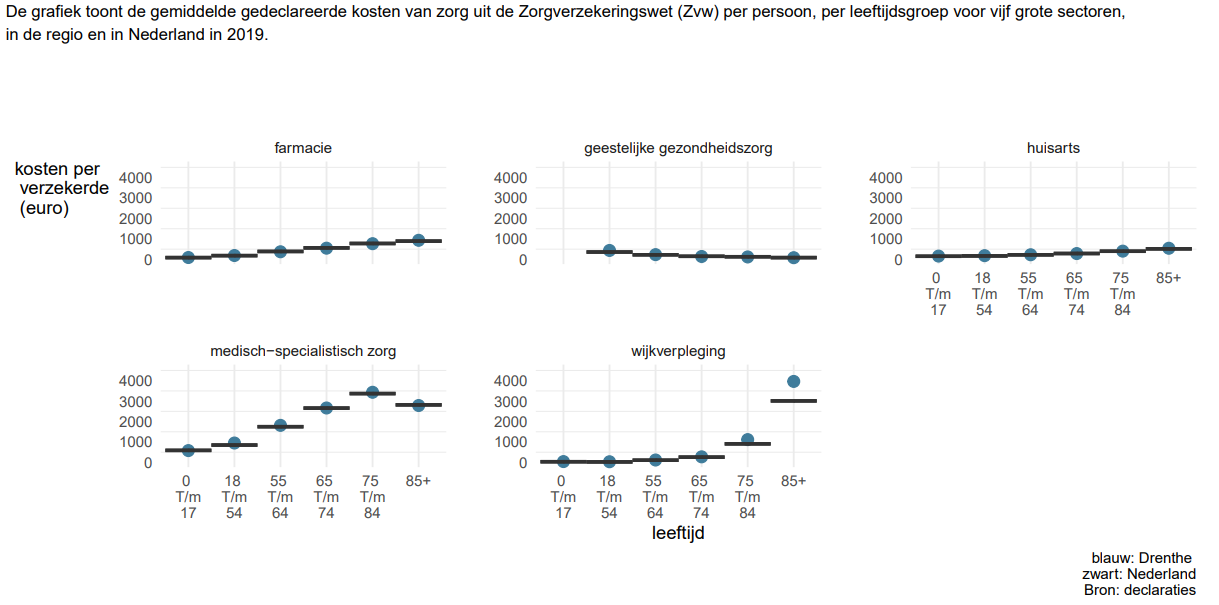 35
7D. Huisartsenzorg – capaciteit
Op dit moment is er geen goede landelijk beschikbare data om de (toekomstige) capaciteit inzichtelijk te maken. 
Dit is echter wel een belangrijk item om de mismatch tussen vraag en aanbod inzichtelijk te kunnen maken.
Vraag aan de regio om hierover het gesprek aan te gaan en te kijken hoe zij dit nader kunnen invullen.
36
8.	Medisch specialistische zorg
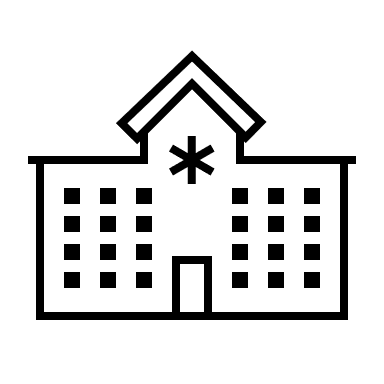 Locaties ziekenhuizen
Aantal DBC’s
Wachttijden
Zorgkosten
Eventuele andere items – toe te voegen door de regio
37
8A. MSZ – locaties ziekenhuizen
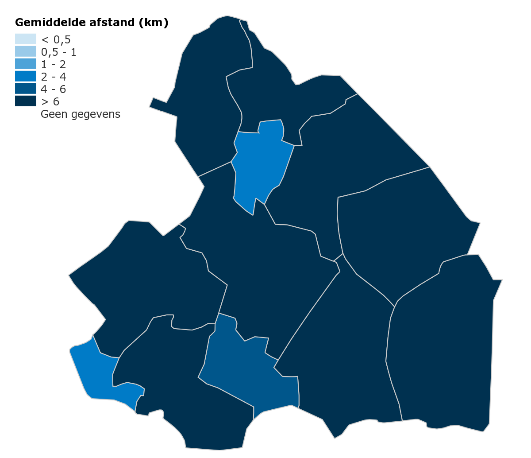 In de regio Drenthe zijn twee ziekenhuizen (hoofdlocaties):
Treant Zorggroep Scheper (Emmen, Hoogeveen) – Algemeen ziekenhuis
Wilhelmina Ziekenhuis (Assen) – Algemeen ziekenhuis
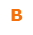 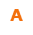 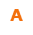 In de regio Drenthe is de afstand tot ziekenhuislocaties (in kilometers) groot.
38
8B. MSZ – aantal DBC’s
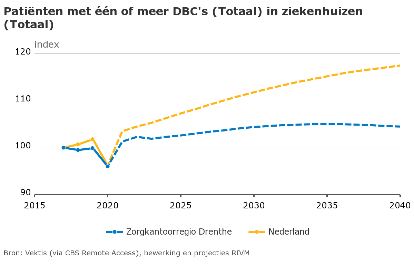 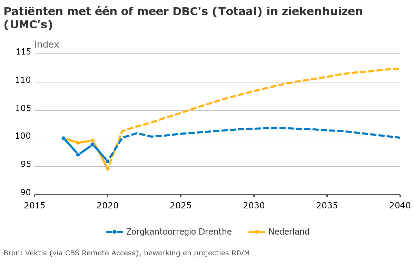 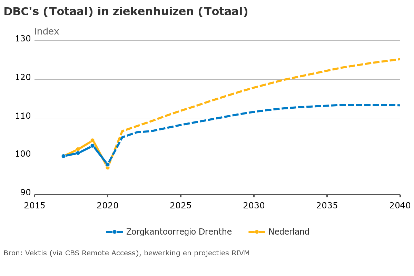 Het aantal patiënten in de regio Drenthe dat onder behandeling is in een algemeen ziekenhuis stijgt van 220.340 in 2023 naar 225.830 in 2040; dit is een stijging van 5.490 personen, een toename van 2,5%.  
Het aantal patiënten in de regio Drenthe dat onder behandeling is in een algemeen ziekenhuis stijgt in de regio Drenthe minder dan de gemiddelde stijging in Nederland. 
Verdere duiding/aanvulling door regio…
Het aantal DBC’s in de regio Drenthe stijgt met 6,3% in de periode 2023-2040. 
De stijging van het aantal DBC’s in de regio Drenthe is minder sterker dan de gemiddelde stijging in Nederland.
Verdere duiding/aanvulling door regio…
Het aantal patiënten in de regio Drenthe dat onder behandeling is in een UMC daalt van 30.020 in 2023 naar 29.950 in 2040; dit is een daling van 70 personen, een daling van 0,2%. 
Het aantal patiënten in de regio Drenthe dat onder behandeling is in een UMC stijgt in de regio Drenthe minder dan de gemiddelde stijging in Nederland.
Verdere duiding/aanvulling door regio…
39
8C. MSZ – wachttijden
Op dit moment loopt er een apart traject voor de uitvoering van de VWS-opdracht Toegankelijkheid van MSZ en (regio)rapportages. De uitkomsten hiervan kunnen t.z.t. mogelijk worden verwerkt in dit regiobeeld.
40
8D. MSZ – zorgkosten
De gemiddelde kosten voor medisch specialistische zorg liggen in de regio Drenthe voor alle leeftijdscategorieën op of rondom het landelijk gemiddelde.
Verdere duiding/aanvulling door regio…
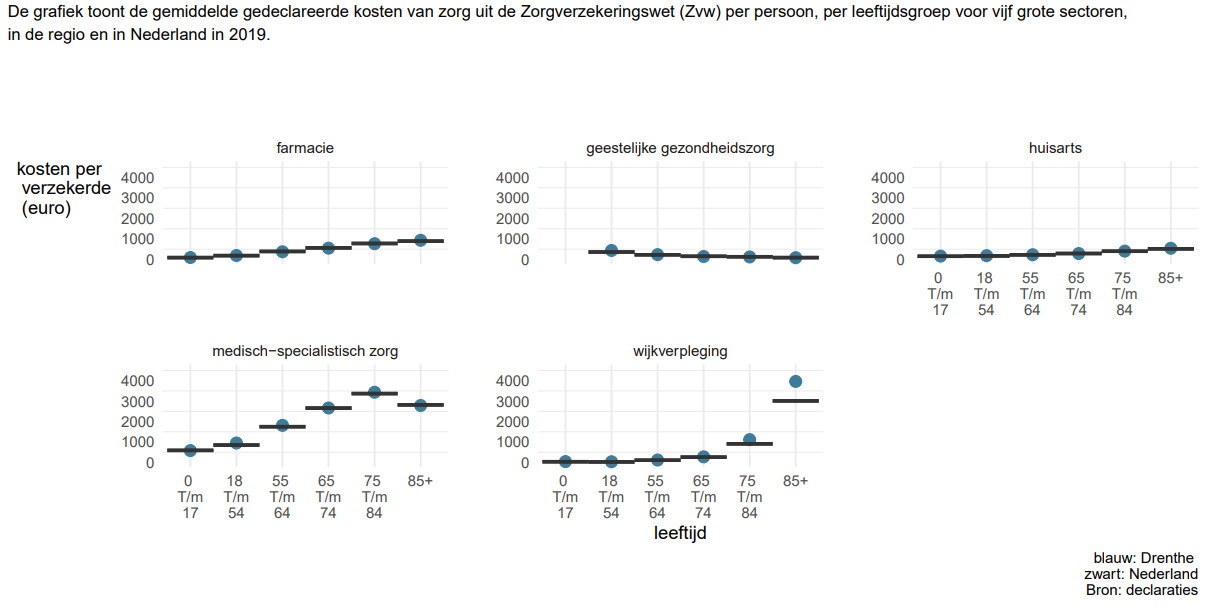 41
8E. MSZ – capaciteit
Op dit moment is er geen goede landelijk beschikbare data om de (toekomstige) capaciteit inzichtelijk te maken. 
Dit is echter wel een belangrijk item om de mismatch tussen vraag en aanbod inzichtelijk te kunnen maken.
Vraag aan de regio om hierover het gesprek aan te gaan en te kijken hoe zij dit nader kunnen invullen.
42
9.	Acute zorg
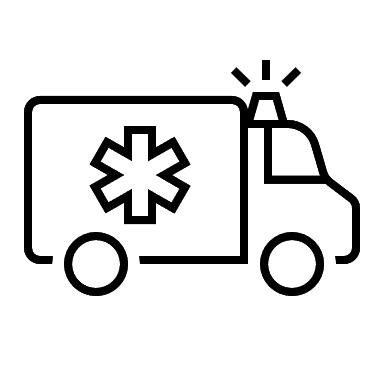 Acute zorgvoorzieningen
Bezoeken huisartsenpost en SEH
Eventuele andere items – toe te voegen door de regio
Zie ook het ROAZ-beeld van de ROAZ-regio Traumazorgnetwerk Noord-Nederland.
43
9A. Acute Zorg – acute zorgvoorzieningen
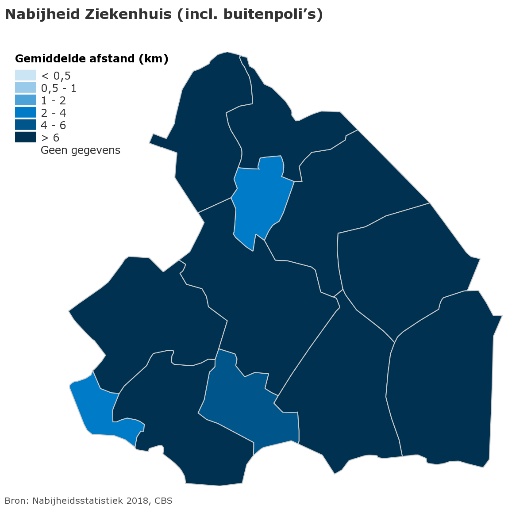 In de regio Drenthe zijn twee SEH’s:
Treant Zorggroep Scheper (Emmen, Hoogeveen) – Algemeen ziekenhuis
Wilhelmina Ziekenhuis (Assen) – Algemeen ziekenhuis

In de regio Drenthe zijn vijf huisartsenposten:
Huisartsenpost Meppel & Zorgcombinatie Noorderborg Diaconessenhuis Meppel
Huisartsenpost Hoogeveen
Huisartsenpost Assen
Huisartsenpost Emmen

In de regio Drenthe is een aanbieder van acute GGZ:
GGZ Drenthe, Assen, Emmen, Meppel
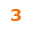 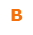 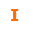 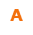 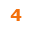 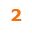 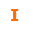 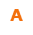 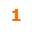 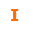 In de regio Drenthe is de afstand tot SEH’s en huisartsenposten (in kilometers) groot.
44
9B. Acute Zorg – bezoeken huisartsenpost en SEH
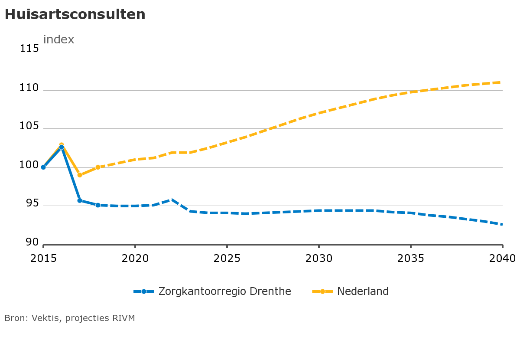 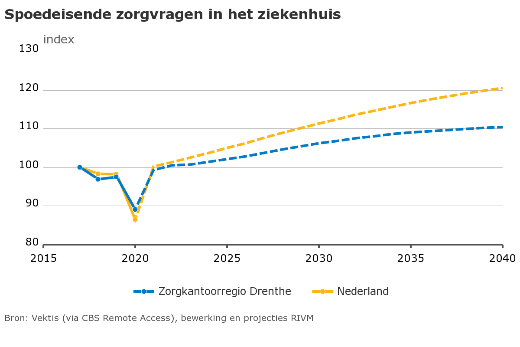 Het aantal bezoeken aan de huisartsenpost is in 2040 1.00 per jaar minder dan in 2023; een daling van 1,8%.
Het aantal bezoeken aan de huisartsenpost in de regio Drenthe daalt harder dan de gemiddelde stijging in Nederland. 
Verdere duiding/aanvulling door regio…
Het aantal bezoeken aan de SEH is in 2040 6.370 per jaar meer dan in 2023; een stijging van 9,6%.
De stijging van het aantal bezoeken aan de SEH is in de regio Drenthe is minder sterker dan de gemiddelde stijging in Nederland. 
Verdere duiding/aanvulling door regio…
45
10. Geboortezorg
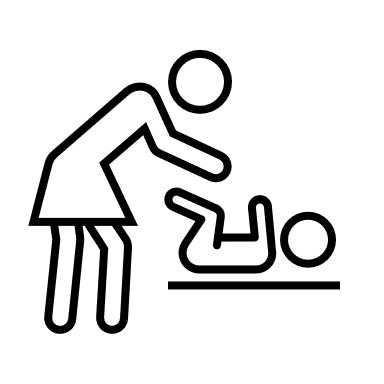 Locaties acute verloskunde
Aantal geboortes
Eventuele andere items – toe te voegen door de regio
46
10A. Geboortezorg – locaties acute verloskunde
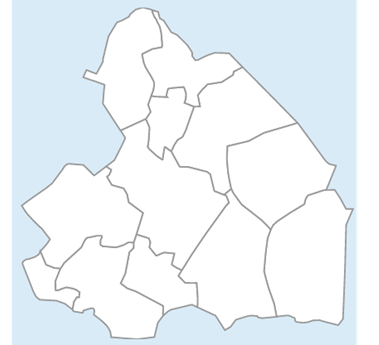 In de regio Drenthe zijn vier locaties voor acute verloskunde:
Treant Scheper ziekenhuis, Emmen: X bevallingen per jaar
Wilhelmina ziekenhuis, Assen: X bevallingen per jaar
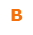 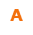 Verzoek aan regio om in te vullen hoeveel bevallingen (totaal) per locatie per jaar.
47
10B. Geboortezorg – aantal geboortes
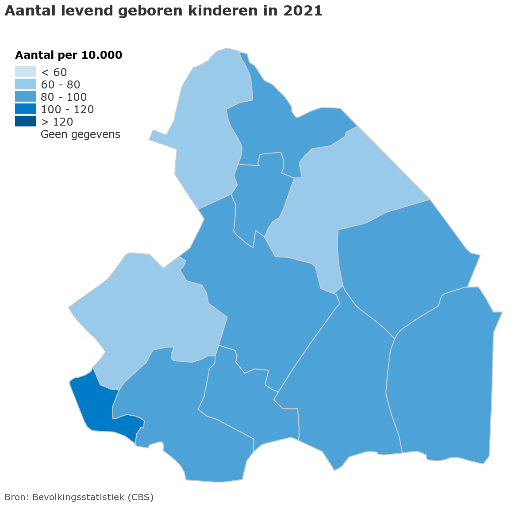 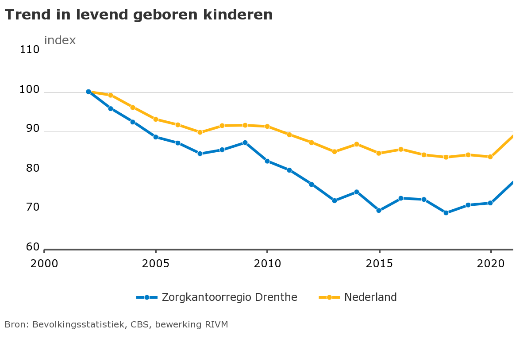 Het aantal levend geboren kinderen laat in de regio Drenthe in de periode 2002 – 2021 een dalende trend zien. De daling is sterker dan de gemiddelde trend in Nederland. 
Het aantal levend geboren kinderen in de regio Drenthe bedroeg 4.440 in 2021.
Verdere duiding/aanvulling door regio…
Het aantal levend geboren kinderen in de regio Drenthe per 10.000 is relatief gemiddeld. Het hoogst scoort de gemeente Meppel (105.6 per 10.000).
Verdere duiding/aanvulling door regio…
48
11. Geestelijke gezondheidszorg
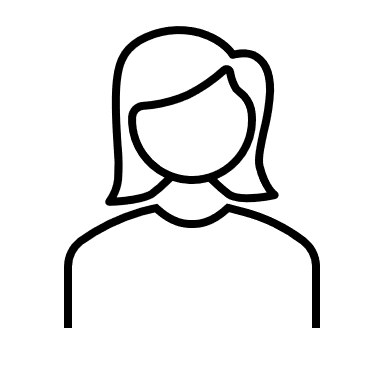 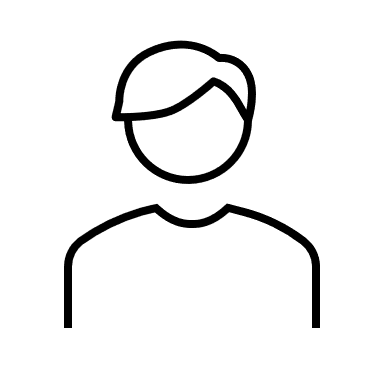 Locaties GGZ
Aantal cliënten
Ernstig psychiatrische aandoeningen
Wachttijden voor behandeling
Aantal cliënten langdurige GGZ 
Wachttijden langdurige GGZ
Zorgkosten
Eventuele andere items – toe te voegen door de regio
49
11A. GGZ – locaties GGZ
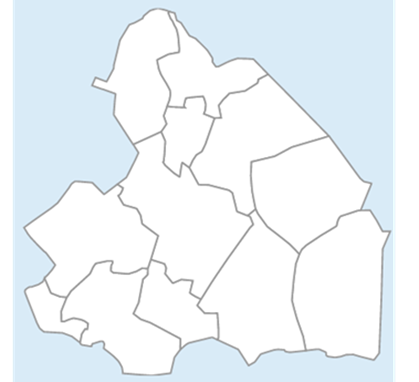 In de regio Drenthe zijn de belangrijkste GGZ-aanbieders:
GGZ Drenthe, locatie Emmen (A), Hoogeveen (B) en Assen (C )
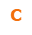 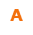 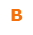 Verzoek aan de regio om dit in te vullen. Zie ook: https://www.kiezenindeggz.nl/
50
11B. GGZ – aantal cliënten
Aantal cliënten totaal volgt
Aantal cliënten per 10.000 inwoners volgt
Het aantal cliënten in de GGZ in de regio Drenthe…
Verdere duiding/aanvulling door regio…
Het aantal cliënten in de GGZ in de regio Drenthe…
Verdere duiding/aanvulling door regio…
51
11C. GGZ – Ernstig psychiatrische aandoeningen
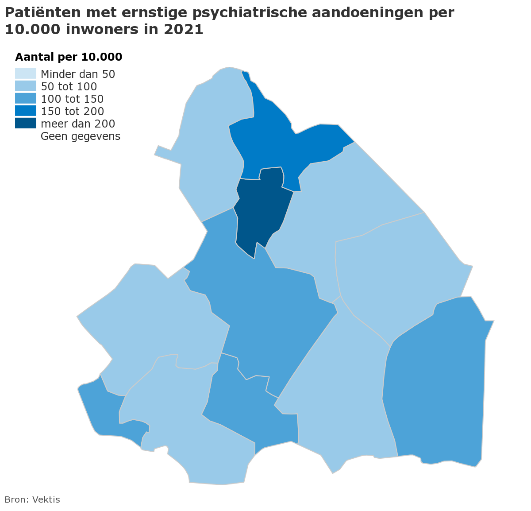 Aantal cliënten met EPA totaal volgt nog
…
Verdere duiding/aanvulling door regio… (Aantal hangt ook samen met specifieke voorzieningen in de regio waar dergelijke cliënten wonen.)
Het aantal cliënten met ernstige psychiatrische aandoeningen per 10.000 inwoners verschilt sterk per gemeente. De gemeente Assen scoort het hoogst (238 per 10.000) en de gemeente Aa en Hunze scoort het laagst (56 per 10.000).
Verdere duiding/aanvulling door regio… (Aantal hangt ook samen met specifieke voorzieningen in de regio waar dergelijke cliënten wonen.)
52
11D. GGZ – wachttijden voor behandelingen
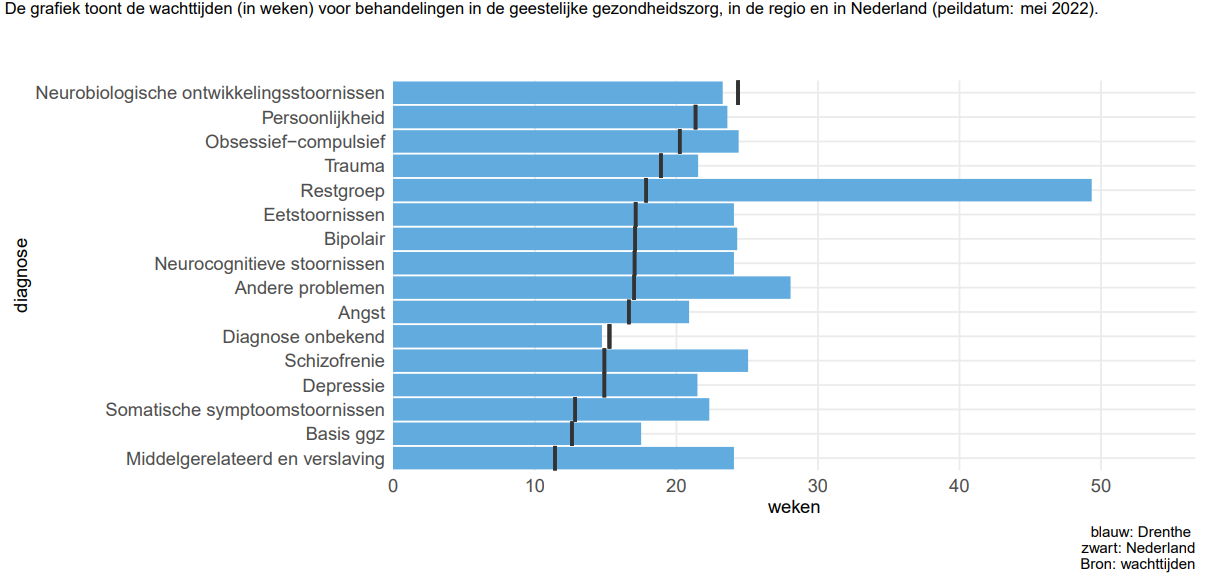 De gemiddelde wachttijden voor GGZ liggen in de regio Drenthe hoger het landelijk gemiddelde, met uitzondering van de somatische symptoomstoornissen.
Voor de categorie Restgroep ligt de gemiddelde wachttijd voor GGZ in de regio Drenthe drie keer zo hoog als het landelijk gemiddelde.
Verdere duiding/aanvulling door regio…
53
11E. GGZ – Aantal cliënten langdurige GGZ
Regionale afspraken over instroom in langdurige GGZ:
Kan de regio aangeven of hier momenteel afspraken over zijn gemaakt? (Er zijn landelijk bestuurlijke afspraken gemaakt over op te stellen regio inzichten -en plannen hiervoor, de komende jaren moeten we volgen of dit goed genoeg verloopt. Het doel is dat het ventiel naar de Wlz verder dicht gaat, 20% minder instroom met korte termijn maatregelen, naast pakket langere termijn maatregelen.
Aantal cliënten langdurige GGZ totaal volgt nog
…
54
11F. GGZ – wachttijden langdurige GGZ
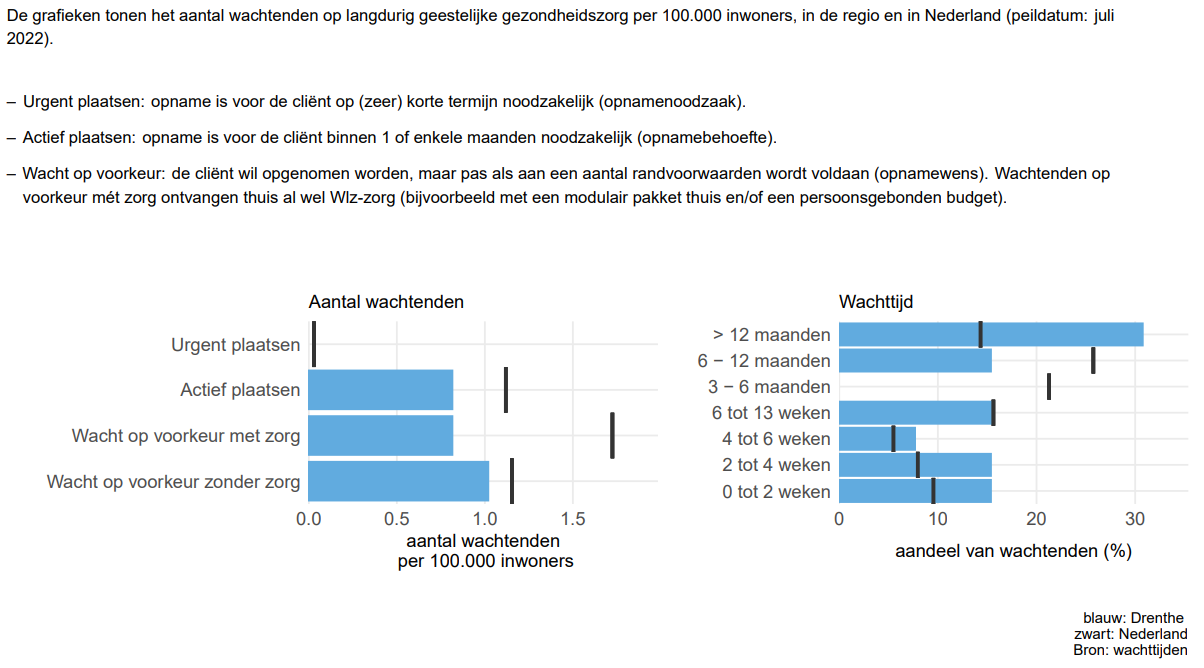 In de regio Drenthe ligt het aantal wachtenden per 100.000 inwoners voor actief plaatsen en wachten op voorkeur met en zonder zorg voor langdurige GGZ lager dan het landelijk gemiddelde.
In de regio Drenthe is het aandeel wachtenden met een wachttijd van meer dan 12 maanden twee keer zo groot als het landelijk gemiddelde. Het aandeel wachtenden met een wachttijd van 6 tot 12 maanden ligt onder het landelijk gemiddelde.
Verdere duiding/aanvulling door regio…
55
11G. GGZ – zorgkosten
De gemiddelde kosten voor GGZ liggen in de regio Drenthe voor alle leeftijdscategorieën op of rondom het landelijk gemiddelde.
Verdere duiding/aanvulling door regio…
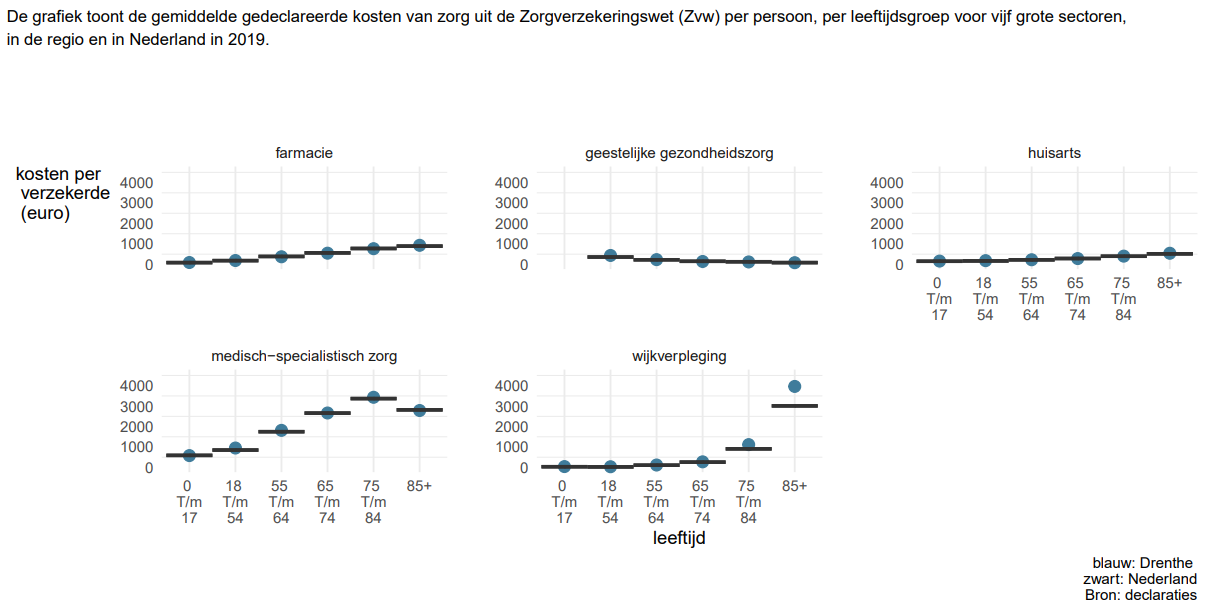 NB. De kolom zorgkosten bij de categorie 0 t/m 17 leeg is bij de GGZ, omdat dat onder Jeugdwet valt.
56
12. VVT
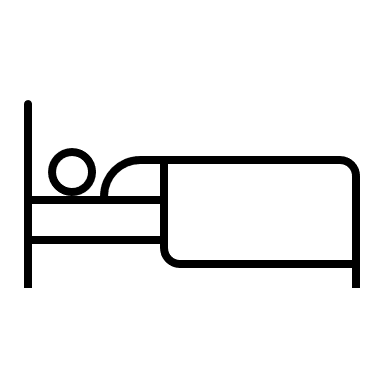 Wijkverpleging – aantal cliënten
Wijkverpleging – zorgkosten
Wijkverpleging– capaciteit
ELV – locaties
ELV – aantal patiënten
ELV – uitstroom
ELV – capaciteit
Verpleeghuizen – aantal cliënten
Verpleeghuizen –  wachttijden
Verpleeghuizen – capaciteit
Zorgkosten verpleging en verzorging
Eventuele andere items – toe te voegen door de regio
NB. In dit basisbeeld zijn de onderdelen wijkverpleging, ELV en Verpleeghuizen gekozen omdat we daar momenteel beschikken over landelijke data. 
Het staat de regio’s uiteraard vrij om waar gewenst hier nog andere onderdelen aan toe te voegen. Denk aan o.a. aan GRZ en GZSP.
57
12A. VVT | Wijkverpleging – aantal cliënten
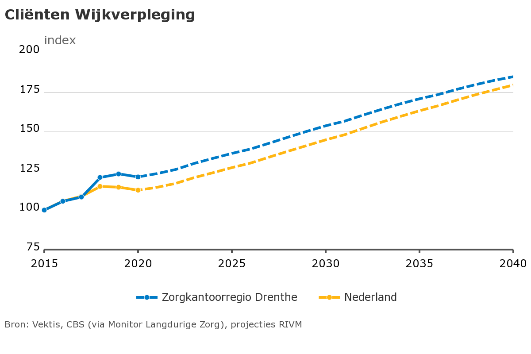 Het aantal cliënten in de wijkverpleging in de regio Drenthe stijgt van 24.860 in 2023 naar 35.390 in 2040; een stijging van 42,3%.
De stijging van het aantal cliënten in de regio Drenthe is minder hard dan de gemiddelde stijging in Nederland.
Verdere duiding/aanvulling door regio…
58
12B. VVT | Wijkverpleging – zorgkosten
De gemiddelde kosten voor wijkverpleging liggen in de regio Drenthe voor alle leeftijdscategorieën op of rondom het landelijk gemiddelde; alleen voor de leeftijdscategorie 85 en ouder liggen de kosten hoger dan het landelijk gemiddelde.
Verdere duiding/aanvulling door regio…
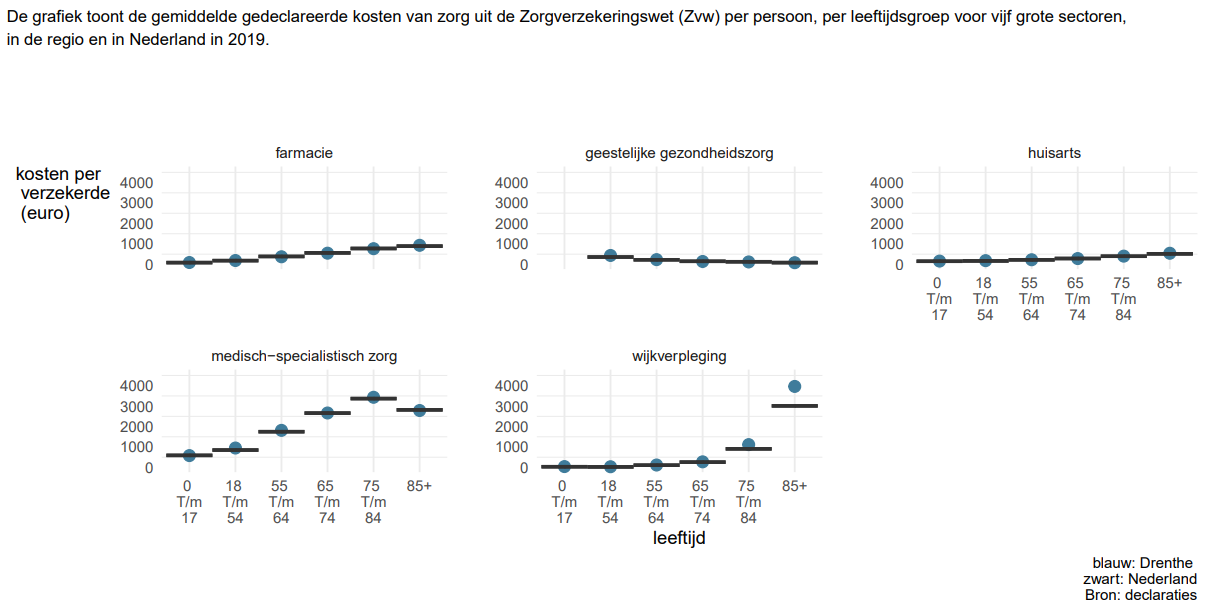 59
12C. VVT | Wijkverpleging– capaciteit
Op dit moment is er geen goede landelijk beschikbare data om de (toekomstige) capaciteit inzichtelijk te maken. 
Dit is echter wel een belangrijk item om de mismatch tussen vraag en aanbod inzichtelijk te kunnen maken.
Vraag aan de regio om hierover het gesprek aan te gaan en te kijken hoe zij dit nader kunnen invullen.
60
12D. VVT | ELV – locaties
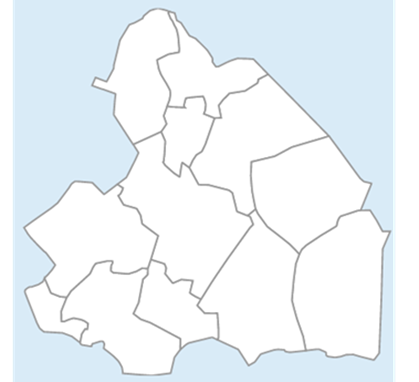 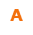 In de regio Drenthe zijn de xxx locaties waar een ELV-faciliteit is:
……
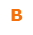 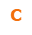 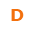 Verzoek aan de regio om dit in te vullen.
61
12E. VVT | ELV – aantal patiënten
Plaatje volgt vanuit Vektis
62
12F. VVT | ELV – uitstroom
Uitstroom: naar huis
Uitstroom: naar Wlz-instelling
Uitstroom: overleden
In de regio Drenthe stromen relatief veel mensen uit de ELV naar een Wlz-instelling.
Verdere duiding/aanvulling door regio…
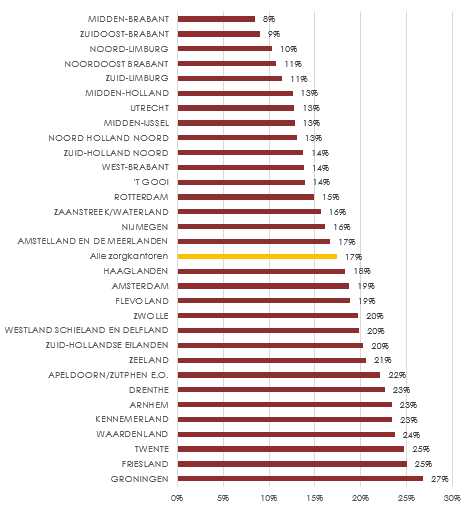 Plaatje volgt vanuit Vektis
Plaatje volgt vanuit Vektis
63
12G. VVT | ELV – capaciteit
Op dit moment is er geen goede landelijk beschikbare data om de (toekomstige) capaciteit inzichtelijk te maken. 
Dit is echter wel een belangrijk item om de mismatch tussen vraag en aanbod inzichtelijk te kunnen maken.
Vraag aan de regio om hierover het gesprek aan te gaan en te kijken hoe zij dit nader kunnen invullen.
64
12H. VVT | Verpleeghuizen – aantal cliënten
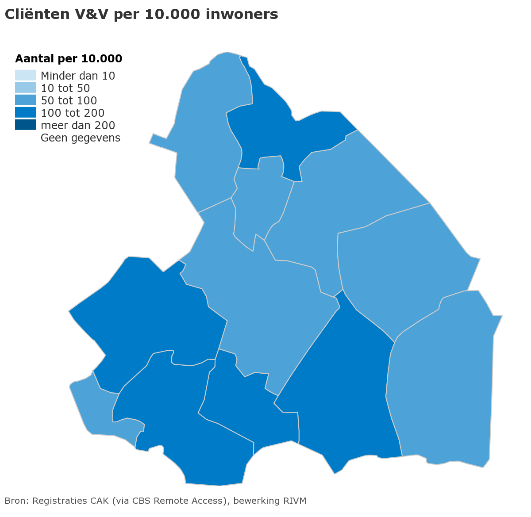 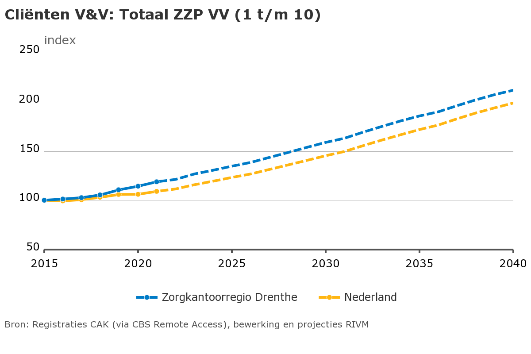 Het aantal cliënten in de wijkverpleging in de regio Drenthe stijgt van 5.360 in 2023 naar 8.950 in 2040; een stijging van 67%.
De stijging van het aantal cliënten in de regio Drenthe is harder dan de gemiddelde stijging in Nederland.
Verdere duiding/aanvulling door regio…
Het aantal cliënten met V&V per 10.000 inwoners is relatief hoog in de regio Drenthe; het hoogste aantal is in Westerveld (122 per 10.000), gevolgd door De Wolden (119 per 10.000) en Tynaarlo en Hoogeveen (115 per 10.000).
Verdere duiding/aanvulling door regio…
65
12I. VVT | Verpleeghuizen – wachttijden
In de regio Drenthe ligt het aantal wachtenden per 100.00 inwoners voor urgent op het landelijk gemiddelde. Het aantal wachtenden per 100.00 inwoners voor wachten actief plaatsen en wachten op voorkeur met zorg ligt in de regio Drenthe een stuk lager dan het landelijk gemiddelde. 
Het aandeel wachtenden met een wachttijd van 6 tot 12 en meer dan 12 maanden in de regio Drenthe is hoger dan het landelijk gemiddelde. Het aandeel wachtenden met een wachttijd van 4 tot 6 weken, 6 tot 13 weken en 3 tot 6 maanden liggen onder het landelijk gemiddelde. Het aandeel wachtenden met een wachttijd van 0 tot 2 weken en 2 tot 4 weken ligt boven het landelijk gemiddelde.  
Verdere duiding/aanvulling door regio…
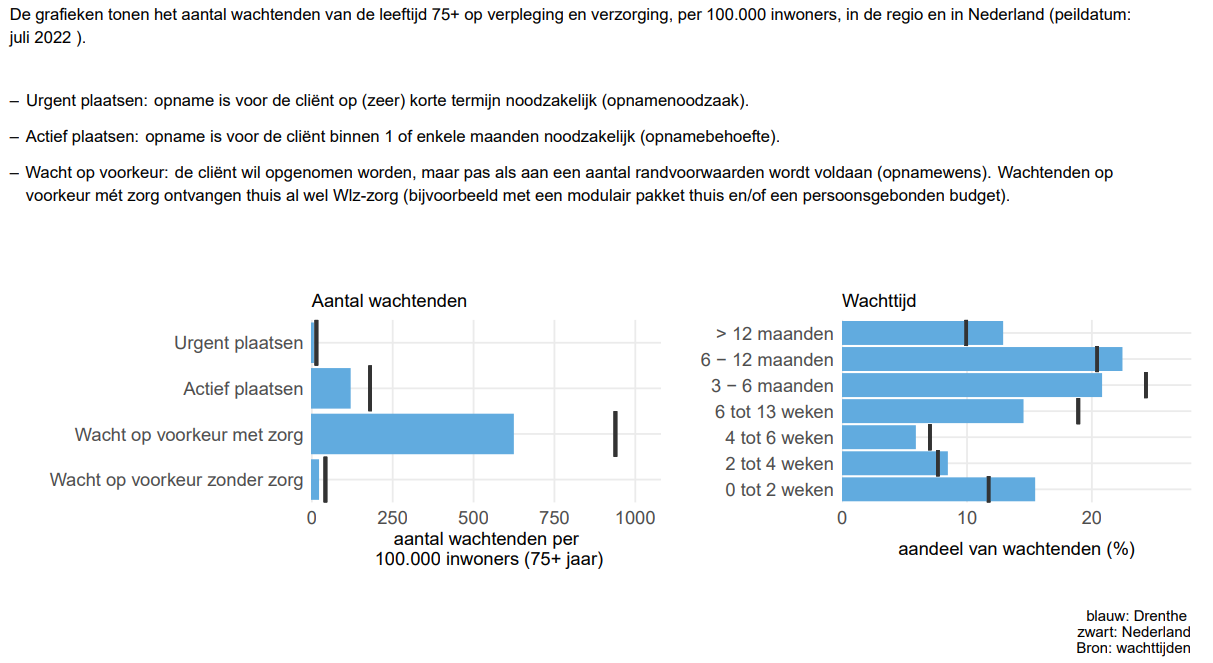 66
12J. VVT | Verpleeghuizen – capaciteit
Op dit moment is er geen goede landelijk beschikbare data om de (toekomstige) capaciteit inzichtelijk te maken. 
Dit is echter wel een belangrijk item om de mismatch tussen vraag en aanbod inzichtelijk te kunnen maken.
Vraag aan de regio om hierover het gesprek aan te gaan en te kijken hoe zij dit nader kunnen invullen.
67
12K. VVT | Zorgkosten verpleging en verzorging
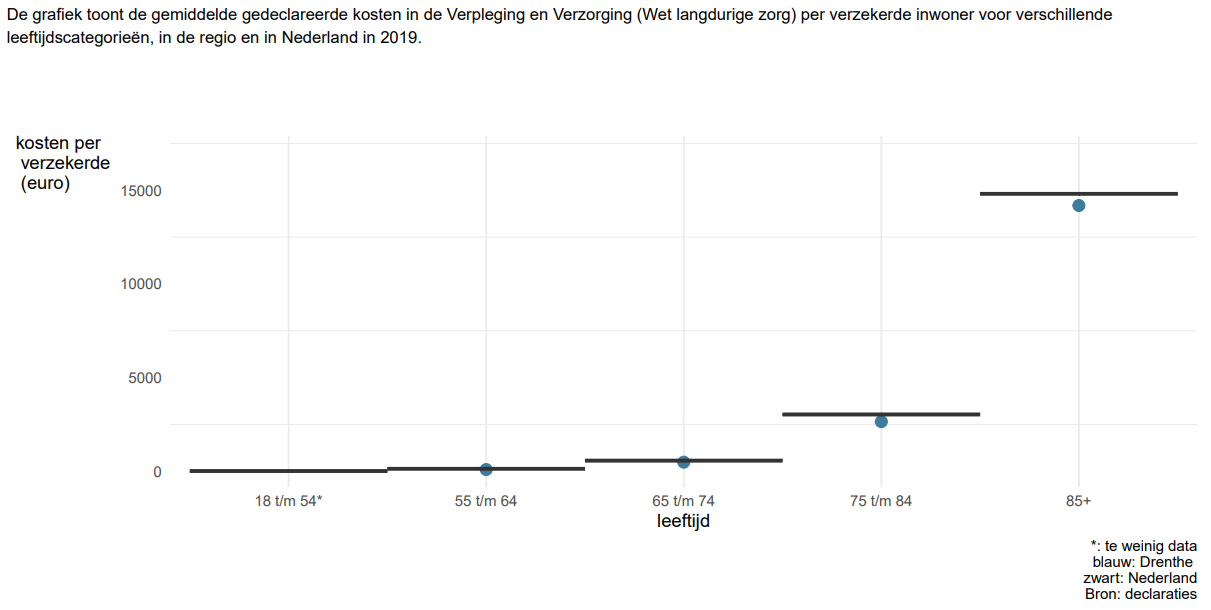 De gemiddelde kosten voor verpleging en verzorging liggen in de regio Drenthe voor alle leeftijdscategorieën op of onder het landelijk gemiddelde. 
Voor de leeftijdscategorie 18 t/m 54 is niet genoeg data. 
Verdere duiding/aanvulling door regio…
68
13. Gehandicaptenzorg
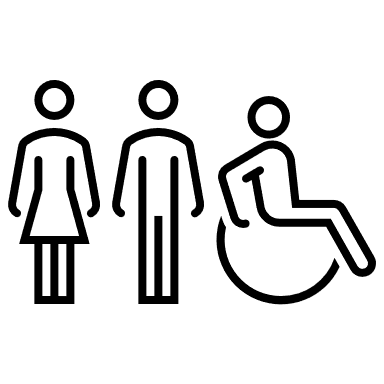 Aantal cliënten
Wachttijden
Zorgkosten
Capaciteit
Eventuele andere items – toe te voegen door de regio
69
13A. Gehandicaptenzorg – Aantal cliënten
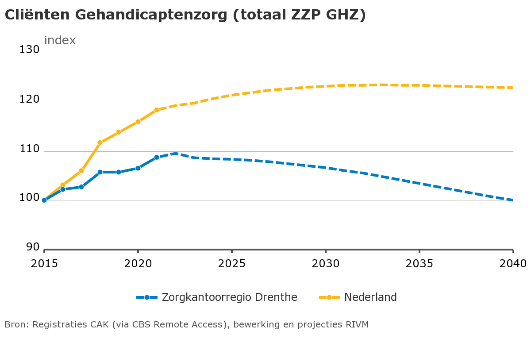 Het aantal cliënten in de gehandicaptenzorg in de regio Drenthe daalt van 4.360 in 2023 naar 4.020 in 2040; een daling van 7,8%.
In tegenstelling tot de daling van het aantal cliënten in de regio Drenthe, stijgt het gemiddelde aantal cliënten in de gehandicaptenzorg in Nederland.
Verdere duiding/aanvulling door regio…
70
13B. Gehandicaptenzorg – wachttijden
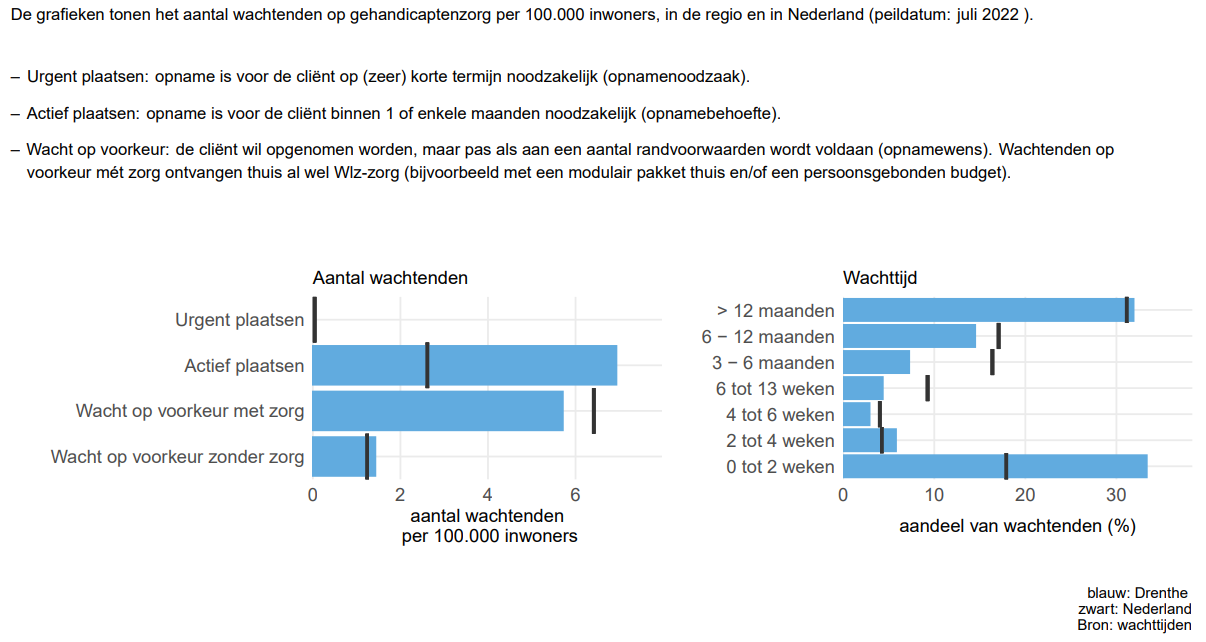 In de regio Drenthe ligt het aantal wachtenden per 100.00 inwoners voor urgent plaatsen voor gehandicaptenzorg op het landelijk gemiddelde en voor actief plaatsen ver boven het landelijk gemiddelde.
In de regio Drenthe ligt het aantal wachtenden per 100.00 inwoners voor wachten op voorkeur mét zorg lager dan het landelijk gemiddelde en voor wachten op voorkeur zonder zorg net hoger dan het landelijk gemiddelde.
In de regio Drenthe is het aandeel wachtenden met een wachttijd van meer dan 12 maanden net boven het landelijk gemiddelde. Het aandeel wachtenden met een wachttijd van minder dan 12 maanden tot en met een wachttijd van 4 tot 6 weken ligt onder het landelijk gemiddelde. Alleen het aandeel wachtenden met een wachttijd van 0 tot 2 weken ligt ver boven het landelijk gemiddelde. Verdere duiding/aanvulling door regio…
71
13C. Gehandicaptenzorg – Zorgkosten
Voor alle leeftijdsgroepen liggen de gemiddelde kosten voor gehandicaptenzorg in de regio Drenthe lager dan het landelijk gemiddelde. 
Met name de leeftijdscategorieën 18 t/m 54 en de categorie 85 en ouder steken uit boven het landelijk gemiddelde. 
Verdere duiding/aanvulling door regio…
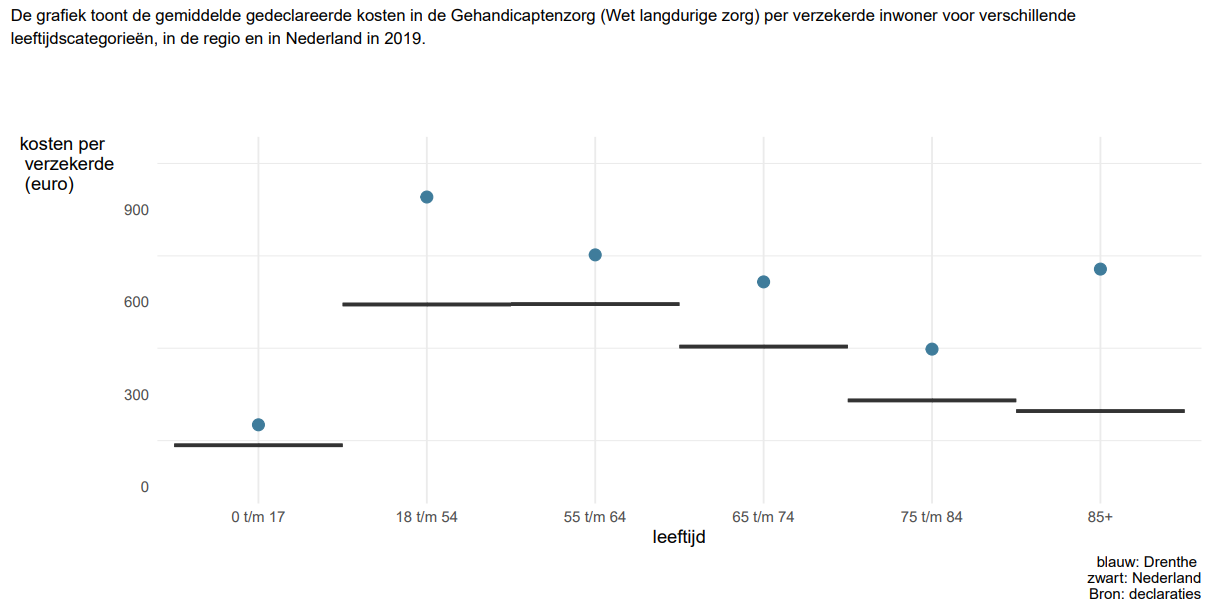 72
13D. Gehandicaptenzorg| Capaciteit
Op dit moment is er geen goede landelijk beschikbare data om de (toekomstige) capaciteit inzichtelijk te maken. 
Dit is echter wel een belangrijk item om de mismatch tussen vraag en aanbod inzichtelijk te kunnen maken.
Vraag aan de regio om hierover het gesprek aan te gaan en te kijken hoe zij dit nader kunnen invullen.
73
14. Jeugdwet en Wmo
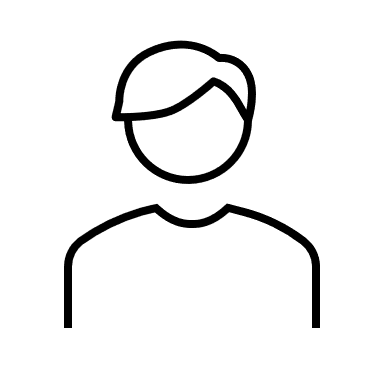 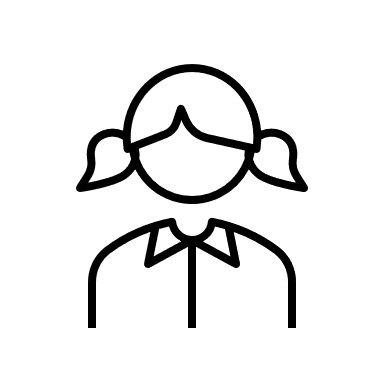 Jeugdwet | Voorzieningen
Jeugdwet | Aantal jeugdhulptrajecten
Wmo
Eventuele andere items – toe te voegen door de regio
74
14A. Jeugdwet | Voorzieningen
Jeugdwet
Aantal maatwerkvoorzieningen op gemeente- en wijkniveau: Gemeentelijke Monitor Sociaal Domein | Waarstaatjegemeente.nl(opent in een nieuw venster))
Kosten: https://www.waarstaatjegemeente.nl/jive?workspace_guid=a9c5c49d-02f2-4d2e-ae89-15dc1cbc7f21
Plaatje wordt toegevoegd indien RIVM data uit micridata CBS heeft
75
14B. Jeugdwet | Aantal jeugdhulptrajecten
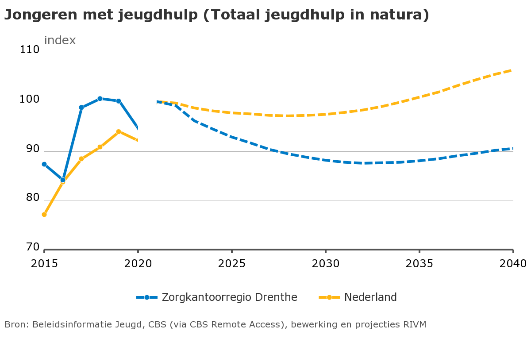 Het aantal jeugdhulptrajecten in de regio Drenthe zal tot 2040 dalen met 5,8%. 
De trend in de regio Drenthe is lager dan de gemiddelde trend in Nederland.
De grafiek toont het aantal jongeren met jeugdhulp in natura. Met ingang van 2021 is er een forse toename van jeugdhulpaanbieders, die jeugdhulptrajecten rapporteren. Hierdoor zijn de cijfers voor het jaar 2021 niet goed te vergelijken met de cijfers van 2020. Ook over de eerdere jaren (2015 t/m 2020) is de trend niet volledig veroorzaakt door groei in het aantal jeugdhulptrajecten maar ook door bijvoorbeeld betere aanlevering van data vanuit gemeenten en een verandering in de berekenwijze.
76
15. Preventie
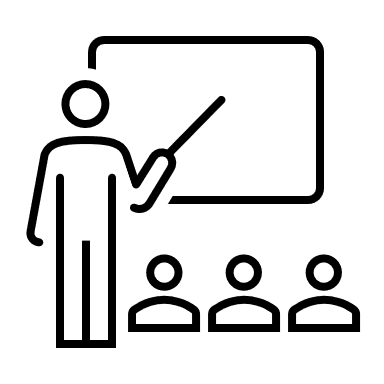 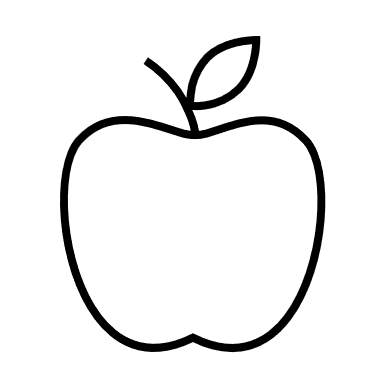 …
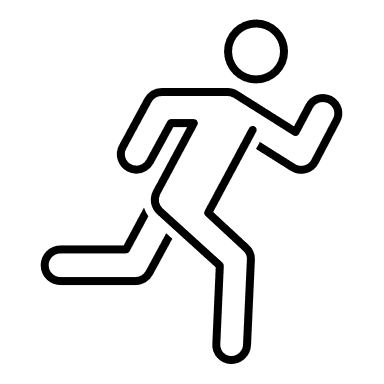 77
15A.
In het GALA is afgesproken dat het regiobeeld inzicht geeft in het aanbod van gezondheidsbevordering, zorg, welzijn en ondersteuning in de regio. 
Hierbij wordt aandacht besteed aan universele, selectieve, geïndiceerde en zorggerelateerde preventie.
Het is aan de regio om daar in dit regiobeeld invulling aan te geven.
78
C. Regionale samenwerking
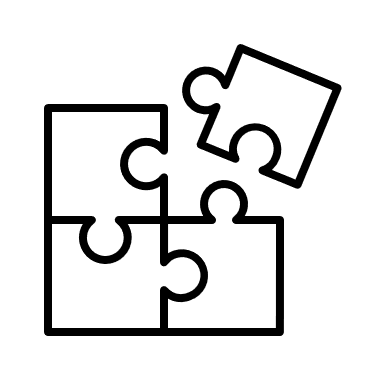 31-3-2023
79
Organisatie regionale samenwerking
…
Hier kan de regio beschrijven hoe de regionale samenwerking binnen de regio is georganiseerd.
80
Knelpunten regionale samenwerking
…
Hier kan de regio beschrijven wat goed gaat en wat de knelpunten / verbeterwensen zijn die in de regio dan wel landelijk moeten worden opgepakt.
81
D. Conclusies
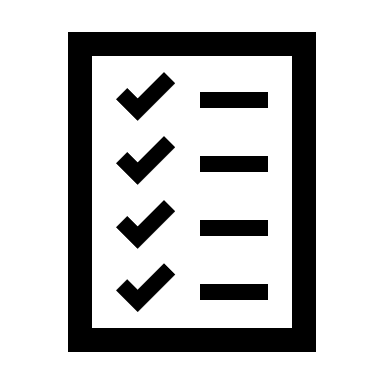 31-3-2023
82
9A. Conclusies
…
Hier kan de regio beschrijven wat de meest belangrijke / opvallende zaken zijn die naar voren komen in het regiobeeld. In het regioplan worden deze conclusies omgezet in regionale opgaven en worden voor deze opgaven afspraken gemaakt.Conform de criteria die voor de regiobeelden zijn opgesteld dienen de conclusies in ieder geval in te gaan op: 
De belangrijkste knelpunten in het zorgaanbod en de toenemende druk op de toegankelijkheid van zorg, blijkend uit het verschil tussen de (verwachte) zorgvraag en het (verwachte) zorgaanbod en prognoses van de arbeidsmarkt. 
De doelgroepen zoals benoemd in het IZA*
Mensen met beperkte gezondheidsvaardigheden
Ouderen met een kwetsbare gezondheid 
Patiëntengroepen die veel zorg vragen, zoals mensen met psychische klachten, (risico op) kanker en mensen met (risico op) hart- en vaatziekten.
Een kwalitatieve duiding van de feitelijke situatie zoals in het regiobeeld beschreven. 
* Zie onderdeel L van het IZA voor de doelgroepen en een toelichting per doelgroep.
83